Ekonomie
Irena Šímová
PENÍZE
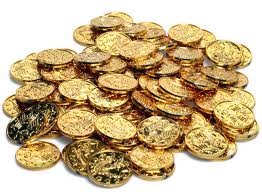 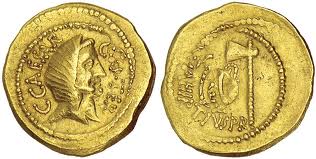 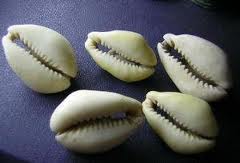 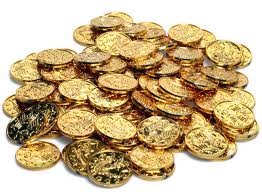 mušličky kauri
500ks= 1 koza
Peníze
prostředek směny
účetní jednotka (způsob zaznamenávání cen a dalších ekonomických hodnot)
uchovatel hodnoty (komoditní peníze – zlato)

  
Cena věci se rovná tomu, čeho se vzdáte pro její získání
Peníze
A)  510 Kč
B)  750 Kč
C)1000 Kč
A) 510 Kč
Jaká je budoucí hodnota 1000 Kč za 20 let ?(každoroční Ø míra inflace 3,3%)
rok 2012	3,3%
rok 2013	1,4%
rok 2014	0,4%
rok 2015	0,3%
rok 2016	0,7%
rok 2017	2,5%
rok 2018	2,1%
Inflace v ČR
Vývoj inflace v ČR v letech 1989 - 2012
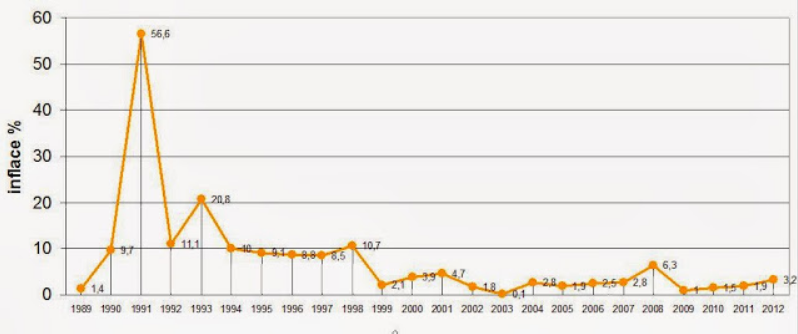 Zdroj ČSÚ
Inflace je nárůst všeobecné cenové hladiny zboží a služeb v ekonomice za určité časové období. 
  Dochází ke znehodnocení peněz,  
  kupní síla peněz klesá
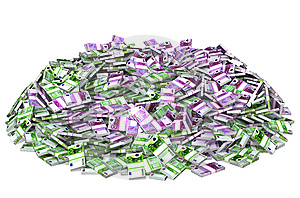 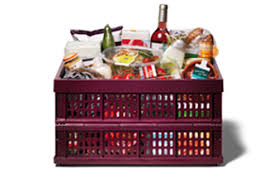 INFLACE
1000 Kč
1000 Kč
Ø míra inflace 1,4%



za 20 let 750 Kč
Ø míra inflace 3%



za 20 let 540 Kč
INFLACE
1. Krátkodobé peníze
Běžný účet
Spořící účet
Termínované vklady 
Hotovost
2. Střednědobé peníze
Termínované vklady 
Spořicí účet                                
Stavební spoření  
Cenné papíry        
3. Dlouhodobé peníze
Penzijní připojištění, Stavební spoření, Cenné papíry, Životní kapitálové pojištění, nemovitosti, drahé kovy, ……..
Jak nakládat s penězi?
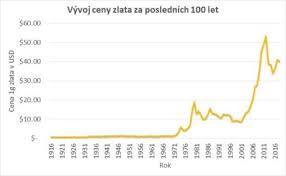 Pojistný limit je 100tis. EUR na osobu (fyzickou či právnickou) a finanční instituci. 

pouze vklady u:
banky
stavební spořitelny
družstevní záložny
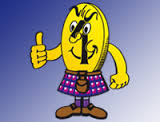 Pojištění vkladů
Úroky z vkladů fyzických osob v bankách jsou zdaněny. 
Tuto srážkovou daň, která činí 15% z připsaného úroku, banka za vás vypočte a zároveň odvede.
Zdanění úroků ze vkladů
AKCIE (podíl na majetku
              společnosti)



DLUHOPIS (dlužní úpis) – státní, firemní
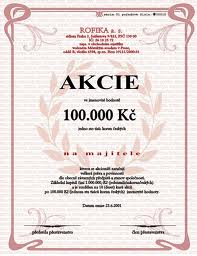 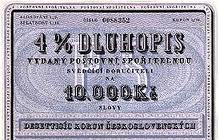 CENNÉ  PAPÍRY
Dluhopisový
fond
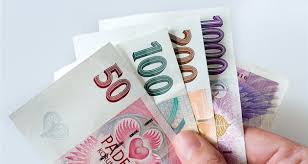 Investiční Fondy
invest. zprostředkovatel či vázaný zástupce
makléř
Obchodník s CP
BCPP
RM-SYSTÉM
SVYT
CDCP
Clearstream
Nákup a prodej CP
Příjmy z prodeje cenných papírů jsou daněny 15%.Daň se platí ze zisku z prodeje.

 Pokud doba mezi nabytím a prodejem přesáhne 3 roky, je tento příjem od daně osvobozen.
 (Pokud přece jen prodáte CP do 3 let, je zde  limit příjmu z prodeje CP 100tis.Kč.)
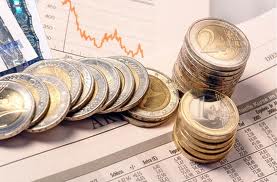 Zdanění investic
Jak lidé ve světě ukládají své peníze (v %)
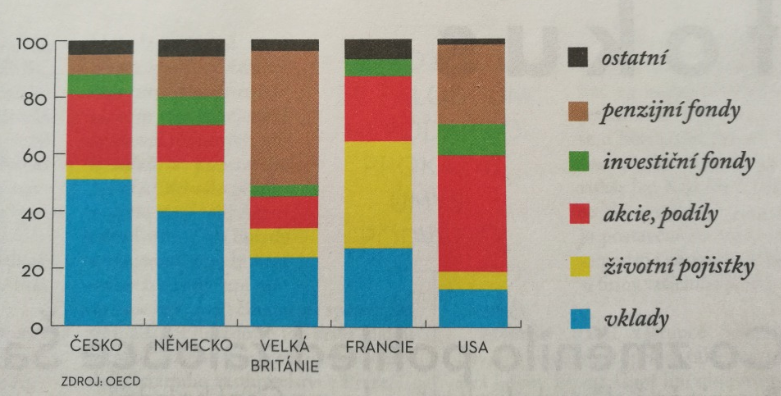 Vklady českých domácností (v mld.Kč)
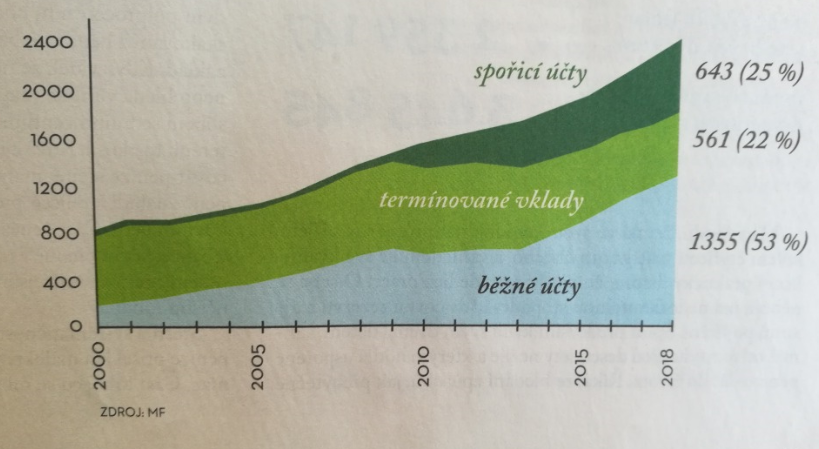 Zákon č. 254/2004 Sb., o omezení plateb v hotovosti nám striktně říká, že překračuje-li výše platby částku 
                      270 000 Kč,                     jsme povinni provést platbu bezhotovostně. 
  Jinak se dopouštíme přestupku, za který lze požadovat pokutu.
Hotovostní platby – limit
Převodem z účtu na účet (jednorázový platební příkaz, trvalý příkaz, inkaso, SIPO)
Platební kartou - terminálem v obchodě, 				     platbou na internetu
Internetovým bankovnictvím
Telefonním bankovnictvím
Bezhotovostní platby
clearingové centrum – systém CERTIS (Czech Express Real Time Interbank Gross Settlement system)
při bezhotovostním platebním styku se peníze převádějí 
   z účtu plátce na účet příjemce platby. Z toho vyplývá, že provádění bezhotovostního platebního styku je vyhrazeno peněžním institucím - bankám, u kterých mají jejich klienti uloženy peníze na účtech
provoz účetního dne začíná cca v 17.00 hod. předchozího pracovního dne (D-1) a končí v 16.00 hod. následujícího pracovního dne (D), max. 2 dny
Platební styk
Evropské clearingové centrum (3-5 dní)
Korespondenční banky (nostro účet = náš, loro účet = váš)
SWIFT = počítačově řízený systém pro dálkový přenos dat (v Belgii 1973)
Každá banka má svůj jedinečný kód v rámci SWIFT = BIC
například Komerční banka, a.s. má BIC= KOMBCZPP

IBAN = mezinárodní číslo účtu (v Evropě a několik dalších zemí)
Příklad IBAN = CZ96 0100 0000 0003 6459 8707
Zahraniční platební styk
Makroekonomie
Mikroekonomie
studuje ekonomiku jako celek
   např. ekonomický růst, inflaci, národní důchod, státní dluh…
studuje způsob, jakým se domácnosti a firmy rozhodují a jaké jsou jejich interakce na různých trzích
MIKROEKONOMIE
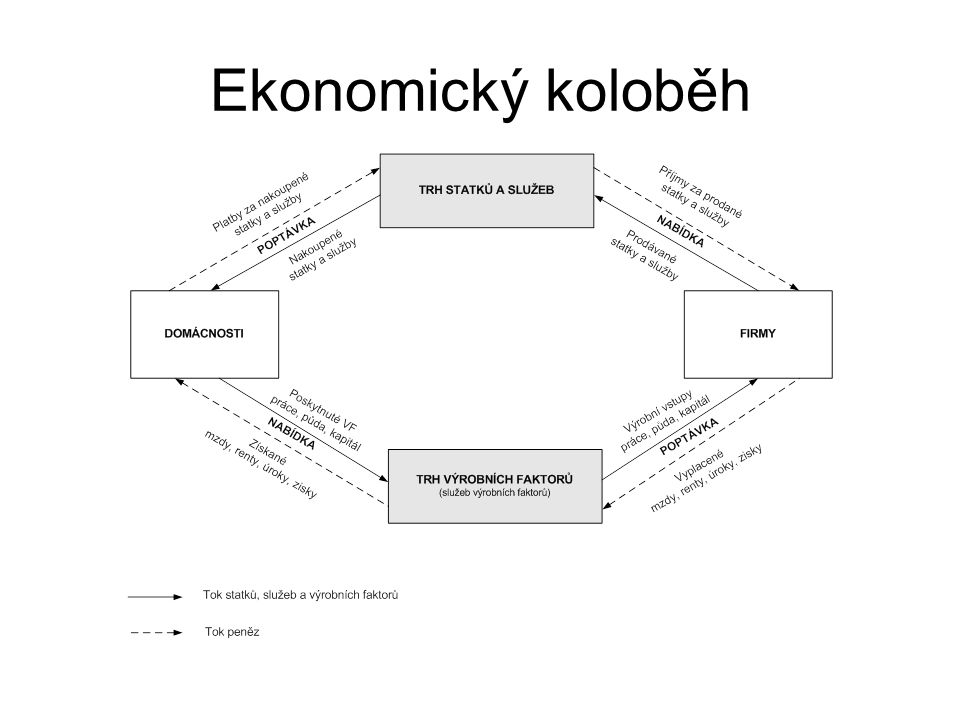 Trh je oblast ekonomiky, ve které dochází
 k výměně činností mezi jednotlivými  subjekty prostřednictvím směny zboží
VÝROBNÍ   FAKTORY 
Práce - lidský faktor
Přírodní zdroje – půda, voda, nerostné zdroje, životní prostředí
Kapitál – stroje, budovy, ….
EFEKTIVNOST 
znamená, že společnost maximálně využívá své vzácné zdroje – výrobní faktory
HRANICE   PRODUKČNÍCH  MOŽNOSTÍ
bod A – neefektivní       
             (nevyužité zdroje)
   pod hranicí produkčních možností


bod B – nedosažitelný
   nad hranicí produkčních možností
   (př. nedostatek zdrojů)

bod C – efektivní 
         (všechny zdroje využity)
     na hranici produkčních možností
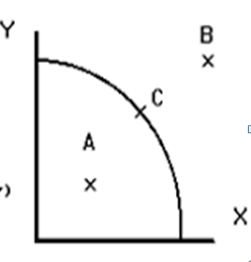 Y = banány, X= pomeranče
HRANICE  PRODUKČNÍCH  MOŽNOSTÍ 
graf, který ukazuje různé kombinace statků, které může ekonomika vyrobit při daném množství výrobních faktorů a výrobní technologie 
Body na hranici produktivních možností (ne mimo ni) představují efektivní úroveň výroby.

Platí, že ekonomika vyrábí efektivně, pokud není možné zvýšit  výrobu  jednoho statku bez snížení objemu výroby statku druhého.
(Například pokud se zvýší  produkce o 300 aut, musí být snížena produkce  o 200 počítačů .)


Zlepšení technologie počítačů posune graf směrem ven, čímž se zvýší počet aut i počítačů, které může daná ekonomika vyrobit.
HRANICE   PRODUKČNÍCH  MOŽNOSTÍ
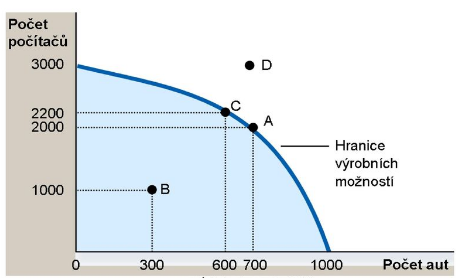 Poptávka  (poptávková funkce) 
je vztah znázorňující množství zboží, které jsou kupující ochotni nakoupit při různých cenách za jinak stejných podmínek
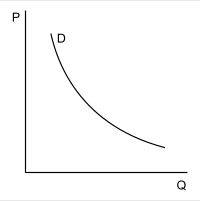 (demand = poptávka)
Nepřímý vztah mezi Q a P
(když roste P, pak klesá Q) → „zákon klesající poptávky“
Za tvarem křivky stojí:
- substituční efekt (brambory→rýže)
- důchodový efekt (omezený příjem)
Poptávka
Nabídka  
(nabídková  funkce) 
je vztah znázorňující množství zboží, které jsou nabízející ochotni nabídnout při různých cenách za jinak stejných podmínek
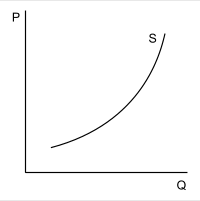 (supply = nabídka)
Přímý vztah mezi Q a P
(pokud P určitého zboží vzroste, pak nabízející mají tendenci nabízet větší Q) → „zákon  rostoucí nabídky“
Za tvarem křivky stojí:
- zákon klesajících výnosů
Nabídka
Zákon poptávky - s klesající cenou roste poptávané množství, proto je poptávková křivka klesající
Zákon nabídky - s rostoucí cenou roste nabízené množství, proto je nabídková křivka stoupající

vedle ceny však působí na množství také jiné vlivy, jako je příjem spotřebitele, jeho preference, móda, počasí, očekávání, technologie, ceny vstupů (ropa), ceny substitutů (máslo→Hera,..), ceny komplementů (benzín→auto,..)
Tržní síly nabídky a poptávky
Chování kupujících a prodávajících samo od sebe posouvá trhy k rovnováze
 převis poptávky → ceny rostou
převis nabídky → ceny klesají
 na novou tržní rovnováhu
Používáme k analýze toho, jak jistá událost ovlivní daný trh, postupujeme po krocích (posun, směr).

posun po křivce (změna nabízeného množství při změně ceny)
posun celé křivky (změna nabídky při změně faktorů ovlivňujících poptávku)
Tržní síly nabídky a poptávky
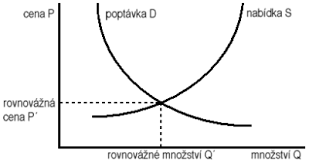 (equilibrium)
E
Tržní rovnováha nastává při střetu nabídky a poptávky, tedy 
 v bodě  E,  při rovnovážné ceně P a rovnovážném množství Q 
(je „cenou  kompromisu“).
Tržní rovnováha
Převis poptávky
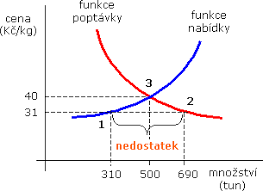 Pokud je cena nastavena pod rovnovážnou cenou, ochota nakoupit větší množství → nedostatek zboží → 
tlaky na zvýšení ceny.
Převis nabídky
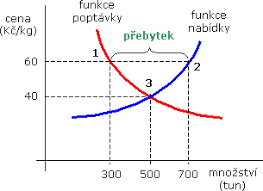 Pokud je naopak cena nastavena nad rovnovážnou cenou, ochota nakupovat menší množství → přebytek zboží →
tlaky na snížení ceny.
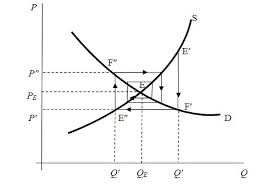 Rovnovážné ceny prakticky není možno dosáhnout, neboť situace na trhu se neustále mění.
Tržní tlaky však vždy tlačí ceny směrem k ceně rovnovážné.
Cenová elasticita poptávky měří, 
  do jaké míry reaguje poptávané množství na změnu ceny
Elastičtější poptávka: 
více u luxusnějšího zboží než nezbytného zboží
cena vůči důchodu (příjmu)
dále pokud jsou dostupné blízké substituty
kupující mají více času reagovat na změnu ceny
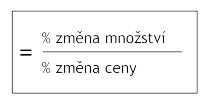 Elasticita poptávky
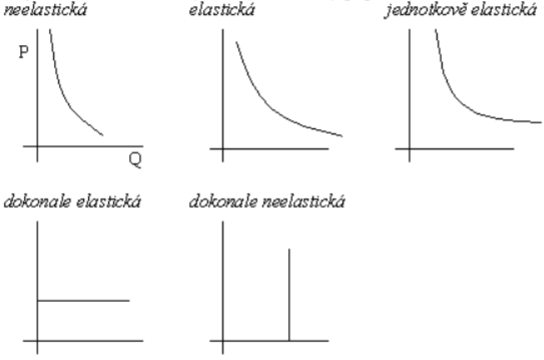 sůl, →
drogy, pšenice,
málo  substitutů,
p. v krátkém období
jachta, →
dostatek substitutů,
p. postupem času
půda →
trh dokonalé konkurence →
Elasticita poptávky
pokud je poptávka neelastická, pak se zvýšením ceny vzroste celkový příjem z prodeje
(drogy)

pokud je poptávka cenově elastická, pak se snížením ceny (díky většímu poptávanému množství) vzroste celkový příjem z prodeje

pokud je poptávka jednotkově elastická, pak změna ceny nemá vliv na změnu celkových příjmů z prodeje
Elasticita poptávky
Elasticita nabídky
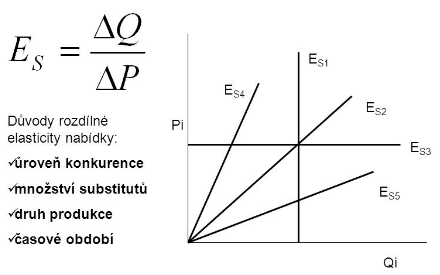 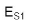 =  dokonale neelastická nabídka
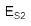 =  jednotkově elastická nabídka
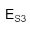 =  dokonale elastická nabídka
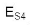 =  neelastická nabídka
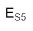 =  elastická nabídka
Cenová elasticita nabídky měří, do jaké míry reaguje nabízené množství na změnu ceny
Jak ovlivní zemědělce nová odrůda pšenice s vyšší výnosností? (neelastická poptávka)
Jaká je poptávka narkomanů po drogách, elastická či neelastická? Má zákaz a restrikce drog vliv na její cenu?
Proč se OPEC nepodařilo udržet vysoké ceny ropy?
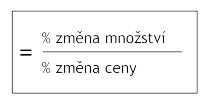 Elasticita nabídky
Politika zaměřená na snížení užívání 
nelegálních drog
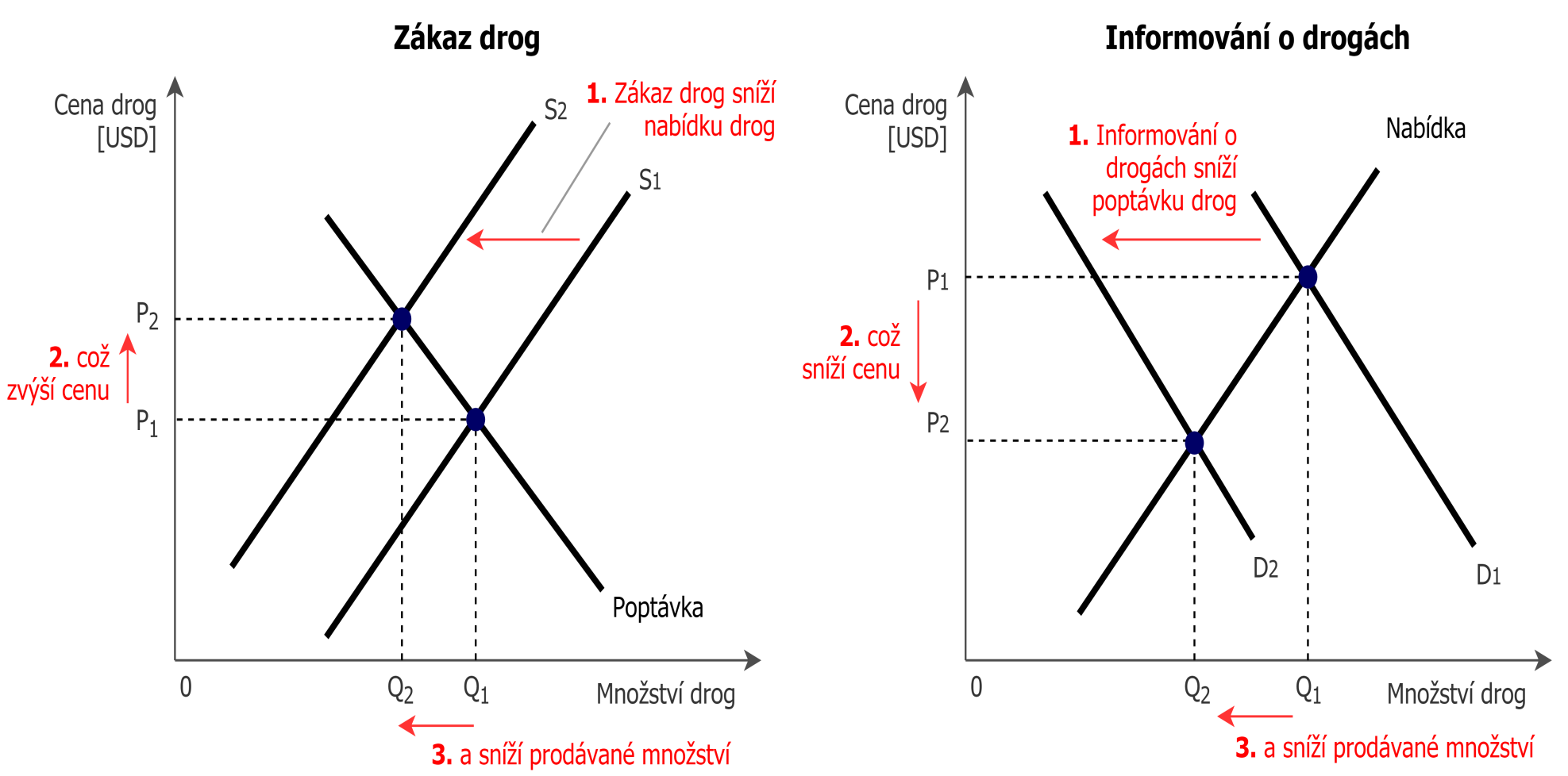 Snížení nabídky na světovém trhu ropy
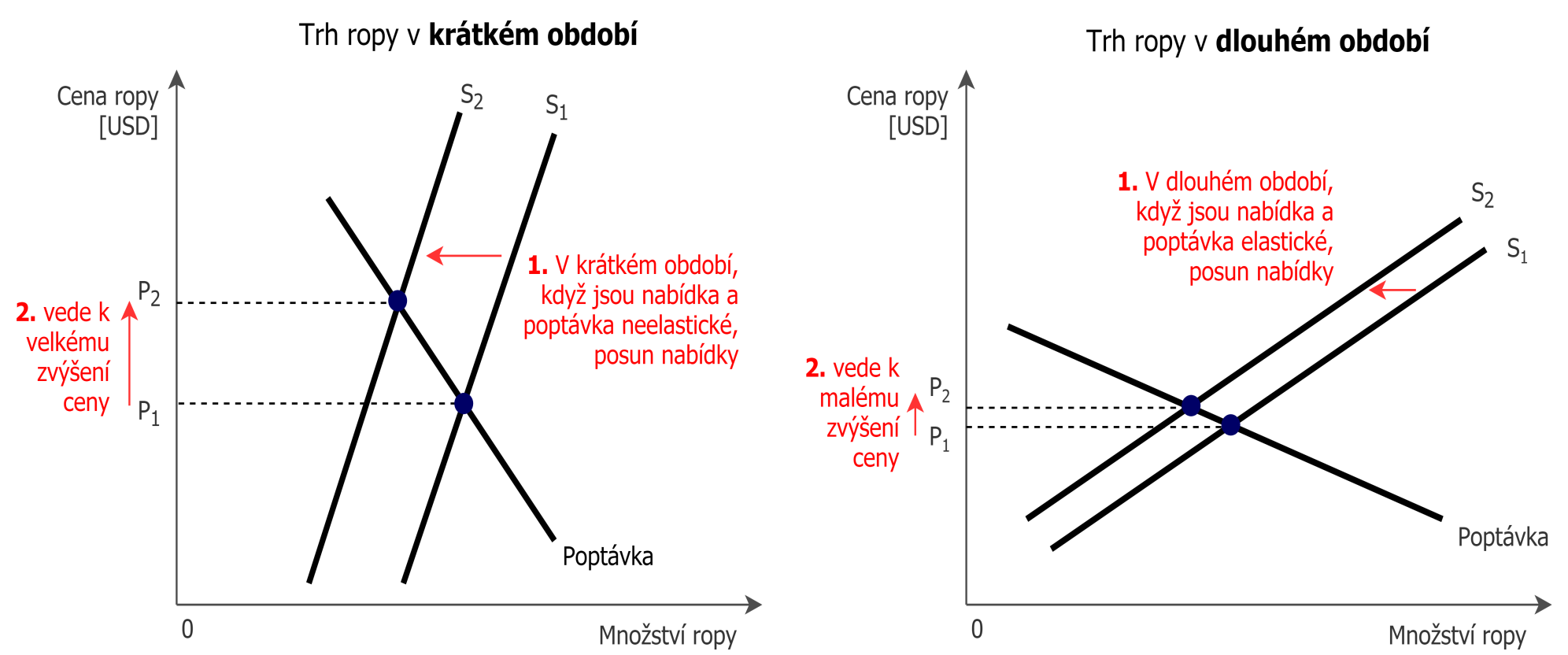 PRODUKTIVITA  
množství statků a služeb vyrobených za hodinu pracovního času
Životní úroveň země závisí na její schopnosti 
vyrábět statky a služby 
(produktivita → průměrný příjem)
vyšší produktivita práce zvyšuje mzdy,
  zkracuje pracovní dobu
vyšší poptávka po produktu zvyšuje jeho cenu, to má za následek zvyšování zaměstnanosti a mzdy v tomto odvětví (programátor, technolog,….)
vyšší nabídka práce snižuje
   mzdu
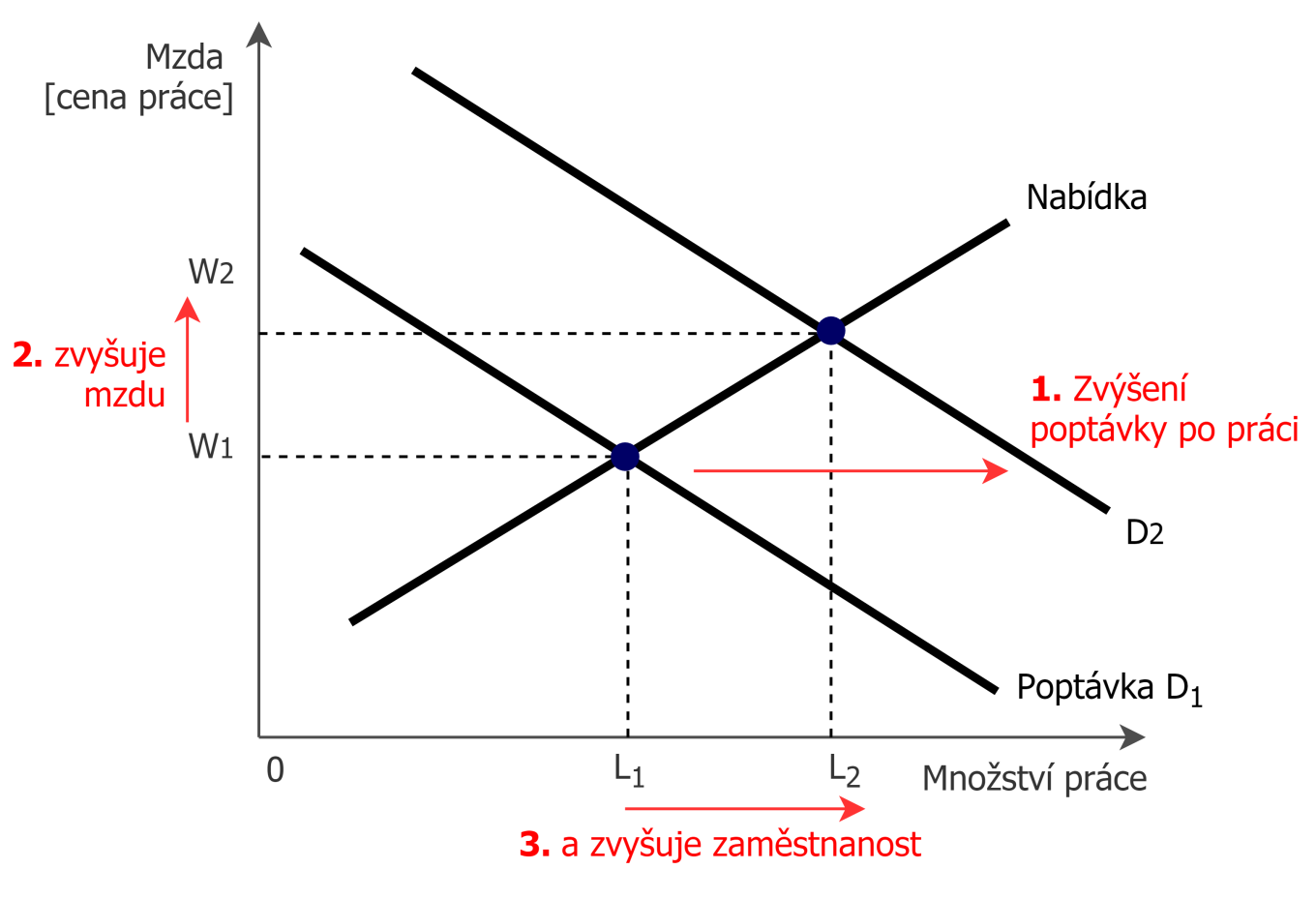 Mzda
Platon - v ideální společnosti by příjem nejbohatšího člověka nebyl více než čtyřikrát větší než příjem nejchudšího
ve skutečnosti např. v USA  nejbohatší pětina domácností vydělává zhruba desetkrát více než nejchudší pětina
Dokonalé a nedokonalé trhy
předpokladem pro dokonalou konkurenci je velké množství výrobců, homogenní produkt, volný vstup do odvětví a volný výstup z odvětví, dokonalé informace a nulové náklady na změnu dodavatelů a odběratelů
 dokonale konkurenční firma přijímá cenu svého produktu jako danou (firma není schopna ovlivnit tržní cenu) a teprve pak si volí množství své produkce
poptávka po produkci firmy je dokonale elastická
Dokonalá konkurence
Nedokonalou konkurencí nazveme trh, kde existuje minimálně jedna firma, která může ovlivnit tržní cenu vyráběné produkce

podmínky dokonalé konkurence nejsou dodrženy (tj. malé množství výrobců, omezený vstup do odvětví a výstup z něj, státní zásahy (Česká pošta), politické okolnosti, nedokonalé a asymetrické informace, apod.)
Nedokonalá konkurence
Monopol – existuje jediný výrobce (vodárny, pošta,..), téměř absolutní moc nad spotřebitelem, růst cen je limitován koupěschopnou poptávkou
Oligopol – existuje pouze několik výrobců, přístup do odvětví je omezen, oligopolisté vyrábějí méně a za vyšší ceny → ceny jsou vyšší než u dokonalé či monopolní konkurence (ropa)
Monopolistická konkurence – velké množství drobných výrobců diferencovaného zboží (knihy, filmy,…), firma může částečně ovlivnit cenu
Nedokonalá konkurence
Oligopolisté maximalizují celkový svůj zisk tím, že vytvoří kartel a vystupují pak jako monopolisté (opakování dohod nutností)
když ale oligopolisté činí produkční rozhodnutí samostatně, výsledkem je vyšší množství produktu a nižší ceny než při monopolním výstupu

antitrastové zákony se snaží zabraňovat vysokým monopolním cenám a omezené nabídce tohoto zboží, jinými slovy snaží se zabraňovat jejich velké tržní síle, která by snižovala přirozenou konkurenci
Oligopoly
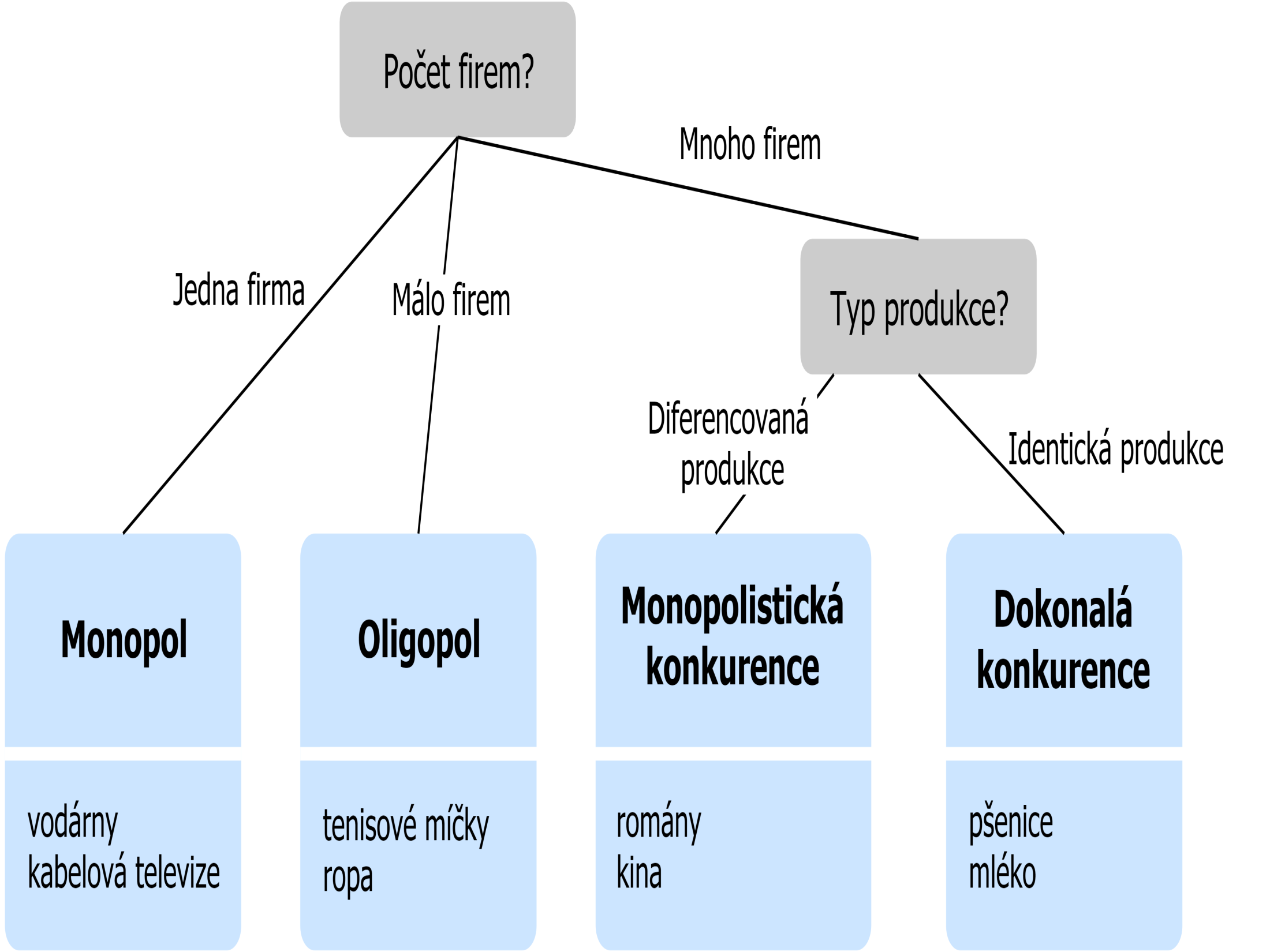 Monopson – na trhu vzniká tehdy, když na daném trhu (regionu) existuje jediná dominantní firma, která zaměstnává veškeré práceschopné pracovníky v jedné profesi (monopol na straně poptávky na trhu práce)

pokud tedy monopsonista chce získat další pracovníky, pak obvykle zvyšuje mzdu všem dosud zaměstnaným pracovníkům
Nedokonalá konkurence na trhu práce
Vydavatelství vydá knihu – osloví čtenáře 100 000 za cenu 30 dolarů = 3 mil.dolarů
zbytkový trh 500 000 čtenářů získá cenou 5 dolarů = 2,5 mil.dolarů → 5,5 mil. Dolarů

Lístky do kina (senioři a studenti)
Ceny letenek (zpáteční letenky přes víkend)
Kupony na slevu (v časopisech,….)
Finanční pomoc (školné sociálně slabým studentům)
Množstevní slevy
Cenová diskriminace
A)
30x 60= 1800 Kč
30x 60= 1800 Kč

B)
30x 60= 1800 Kč
40x 50= 2000 Kč

C)
40x 40= 1600 Kč
40x 40= 1600 Kč
Rozhodnutí Honzy
Rozhodnutí  Jiřího
Teorie her     (oligopolní hra)
v roce 1972 cena ropy vzrostla 
   ze 2,64 $/barel na 11,75 v roce 1974, 
   pak na 35,10 v r. 1981

na začátku osmdesátých let se země OPEC začaly dohadovat a cena ropy v roce 1986 opět poklesla zpět na 12.52 $ / barel
oligopoly, kartely
Rozhodnutí Iráku
Rozhodnutí Iránu
Teorie her     (oligopolní hra)
reklama na cigarety (Marlboro a Camel)

hra na závodění
  ve zbrojení 
 (USA a Rusko)
Teorie her
Ekonomie podniků
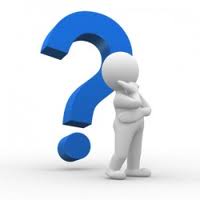 Domácnost
Rozvaha (firmy)
účtování
Aktiva = Pasiva 
 stavové veličiny
AKTIVA
PASIVA
Dlouhodobý majetek
Vlastní kapitál
Oběžná aktiva
Cizí zdroje
Aktiva – Cizí zdroje = Vlastní kapitál
nezaplacená přijatá faktura → dlužím
ZÁVAZEK
Náklady
POHLEDÁVKA
nezaplacená vydaná faktura → dluží mi
Výnosy
Výnosy  –  Náklady  =  Zisk (Ztráta)    
         výnosy a náklady  →  tokové veličiny
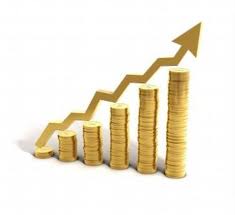 604 - Tržby za zboží
311 - Odběratelé
221 – Běžný účet
MD
800
D
800
800
800
501–Spotř. materiál
321 - Dodavatelé
221 – Běžný účet
200
200
200
200
BOD  ZVRATU
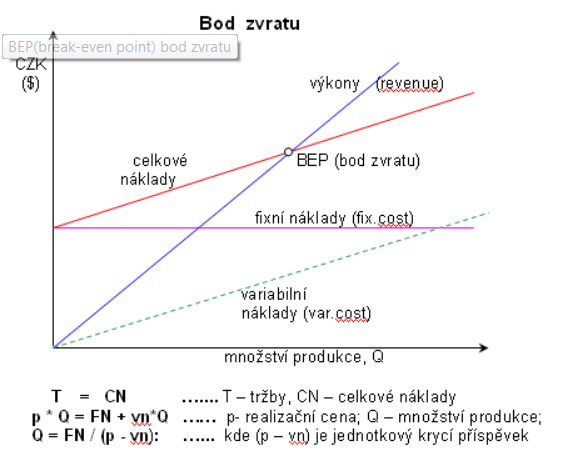 NÁKLADY  OBĚTOVANÉ PŘÍLEŽITOSTI 
= hodnota pouze jedné v dané chvíli nejhodnotnější alternativy
Skutečné náklady nějaké činnosti neobsahují pouze náklady účetní, ale obsahují také hodnotu alternativní příležitosti, která musí být obětována
Odpisy
 
 účetní    skutečné opotřebení, nepovinné
daňové  (rovnoměrné, zrychlené)
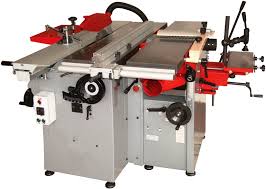 Odpisy
AKTIVA
PASIVA
Dlouhodobý majetek
Vlastní kapitál
Oběžná aktiva
dlouhodobé Cizí zdroje
krátkodobé Cizí zdroje
Podkapitalizování podniku = krátkodobý cizí kapitál se podílí na krytí dlouhodobého majetku

Překapitalizování podniku = vlastní zdroje používány i ke krytí Oběžných aktiv (sice vyšší stabilita firmy, ale za cenu nižší výnosnosti kapitálu) 
Vlastní kapitál – nejdražší zdroj financování (zisk se daní, náklady z úroků se nedaní)
Pracovní kapitál 
  = Zásoby+Pohledávky+Finanční majetek kr.


    Čistý pracovní kapitál 
  = Pracovní kapitál – Závazky kr.
Ekonomické ukazatele
EBIT  (Earning  before Interest and Taxes) = provozní hospodářský výsledek

EBDIT (Earning  before Depreciation, Interest and Taxes)

EBT (Earning  before Taxes) - zisk před  
                                 zdaněním = hrubý zisk

EAT (Earning  after Taxes) – zisk po zdanění 
                                                 = čistý zisk
Finanční výkonnost
ukazatele Rentability – poměřují zisk se zdroji
ukazatele Likvidity – schopnost promptně hradit své závazky
ukazatele Aktivity – měří efektivnost podnikatelské aktivity, využití zdrojů
ukazatele Produktivity – hodnotí rentabilní využití lidského kapitálu
ukazatele Zadluženosti – finanční struktura firmy z dlouhodobého hlediska
Poměrové ukazatele
Rentabilita vlastního kapitálu (Return On Equity) 
   ROE = zisk po zdanění x 100 / vlastní kapitál

   Rentabilita tržeb (Return On Sales) 
   ROS = EBIT  x 100 / Tržby
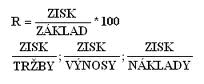 Rentabilita
Likvidita I. stupně 
Cash ratio= Finanční majetek / Závazky kr.

                 Likvidita II. stupně 
Quick ratio= Finanční maj.+Pohledávky kr. 
                                              / Závazky kr.                                                       
                 Likvidita III. stupně 
Celková likvidita
= (Oběžná aktiva - Pohledávky dl.) / Závazky kr.
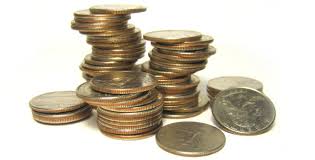 Likvidita
Obrat aktiv = Tržby / Aktiva
kolikrát se aktiva obrátí v tržby 

Doba obratu zásob =Zásoby x 365 /Tržby

jak dlouho trvá než se zásoby obrátí 
        peníze → výroba → peníze
(do 30 dní velice příznivé, nad 100 dní negativní vývoj, záleží však na odvětví)
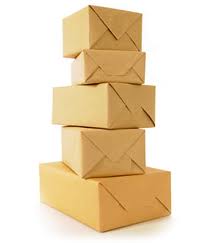 ukazatele Aktivity
Tržby na zaměstnance = roční tržby /  
                                  počet zaměstnanců			
Přidaná hodnota na zaměstnance 
= Přidaná hodnota / počet zaměstnanců
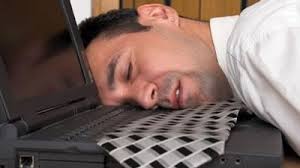 Produktivita
Celková zadluženost = cizí zdroje x 100 /  
                                      aktiva celkem
      (30-60% svět průměr, nad 50% negativní vývoj)
 

Míra zadluženosti = cizí zdroje x 100 / 
                                   vlastní zdroje
                                                     (menší než 70% = pozitivní)
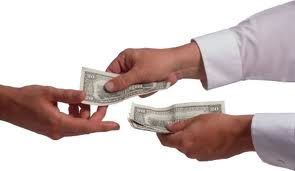 Zadluženost
Faktura
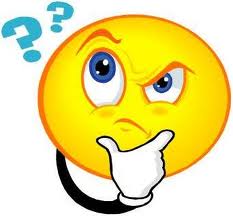 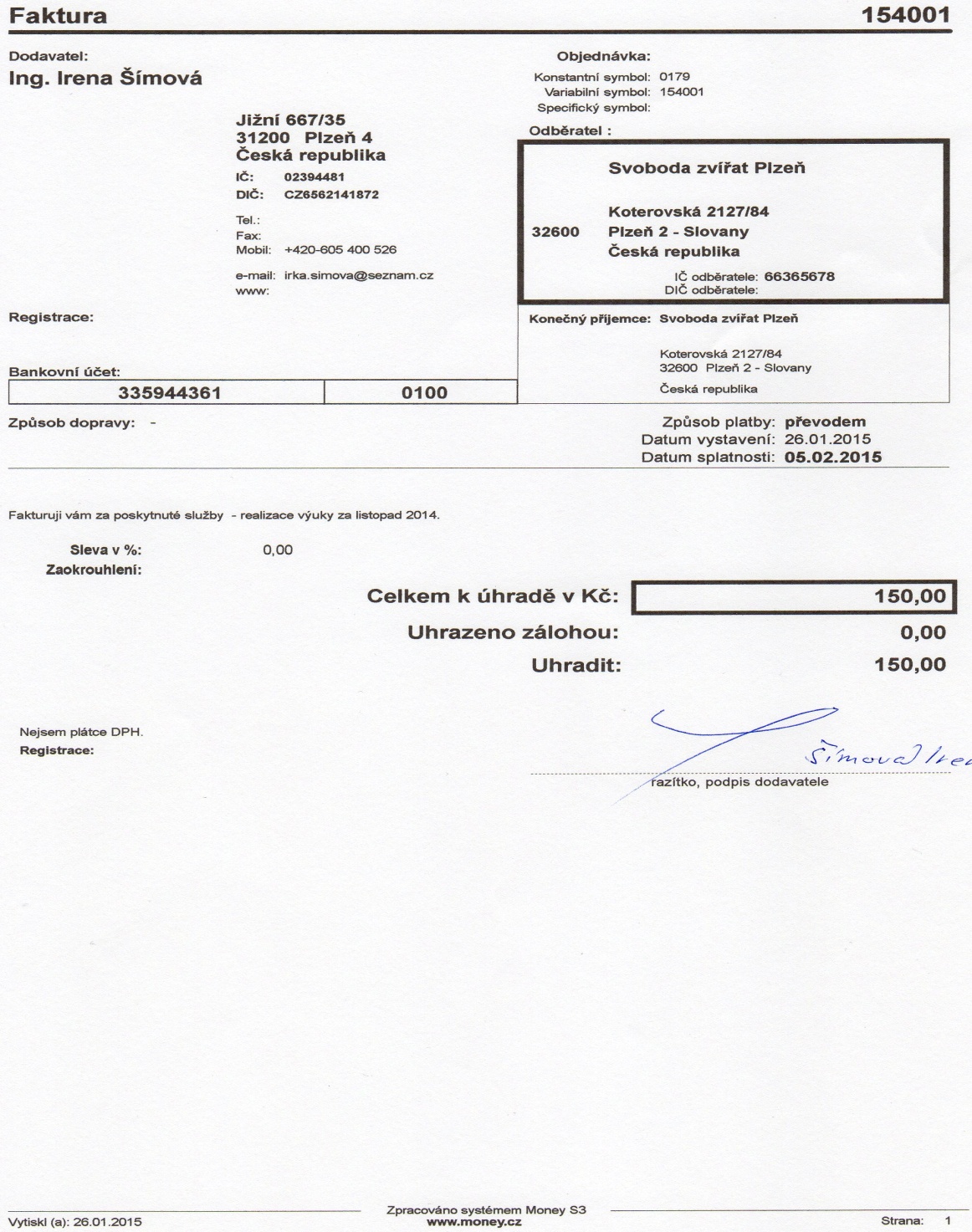 k bezhotovostní formě placení

podklad pro platbu za dodané zboží

doklad nezbytný pro celní projednání
 
doklad pro splnění podmínek (zejména akreditivu, čerpání úvěru)
K čemu slouží faktura?
Náležitosti faktury
označení „Faktura“
dodavatel (adresa shodná s OR + IČ + DIČ)
zmínka o zápisu podnikatele 
evidenční číslo faktury (variabilní  symbol)
      v živnostenském rejstříku
odběratel (adresa shodná s OR + IČ + DIČ)
bankovní účet (IBAN, SWIFT/BIC), př.    
   CZ96 0100 0000 0003 3594 4361,  
   KOMBCZPP
číslo objednávky
datum vystavení faktury, datum  splatnosti   
                                                      (14 dní)
datum uskutečnění zdanitelného plnění 
(bývá shodné s dat.vystavení, u plátce DPH)                   
název služby, zboží
množství
cena za jednotku
cena celkem (základ daně)
sazba DPH + cena vč. DPH
razítko + podpis
vystavené - vystavujeme našim dodavatelům za suroviny, materiál, zboží…
přijaté – vystavujeme našim odběratelům za naše služby, výrobky…
zálohové – záloha na zboží, materiál apod. (neúčtuje se, samostatná číselná řada těchto faktur)
dobropis – ponižuje hodnotu vystavené fa (např. část zboží se reklamuje, na toto vadné zboží vystavíme tuto dodatečnou fakturu, nutný opravný daňový doklad na DPH)
vrubopis – doúčtování původní hodnoty fa (např. bylo dodáno více zboží, než bylo fakturováno, nutný opravný daňový doklad na DPH)
proforma faktura – předběžná, informativní
konzulární faktura (pro dovozní licenci) a celní faktura
Druhy faktur
2x (originál patří vždy plátci)
1x (kopie výjimečně   
        příjemci peněz)
Hotovostní forma placení
Vztah fakturace k hospodářskému výsledku
MAKROEKONOMIE
HDP = hodnota všech nových finálních statků a služeb vyrobených v dané zemi za jeden rok, vyjádřená v tržních cenách 
HDP = spotřeba + investice + vládní výdaje + čistý vývoz
        = výdajová metoda (produktová, spotřební)

Spotřeba: výdaje domácností na zboží a služby 
                                (s výjimkou nových bytů)
Investice: výdaje na kapitálového vybavení, stroje a zařízení, zásoby a budovy a na koupi nových bytů 
Vládní výdaje: výdaje vlády, místní správy a neziskových organizací na nákup zboží a služeb (nikoliv sociální výdaje)
Čistý vývoz: rozdíl mezi příjmy z vyvezeného zboží (vývoz) a domácími výdaji na zahraniční zboží (dovoz)
Hrubý domácí produkt
Produktová metoda (odvětvová, výrobní)
   HDP = suma hodnot přidaných zpracováním 
             (VA = value added = přidaná hodnota)

Důchodová metoda (příjmová)
   HDP = součet prvotních důchodů za národní hospodářství    
           = hrubé mzdy, čisté úroky (přijaté-zaplacené), renty,   
              příjmy ze samozaměstnávání, zisk 

Čistý domácí produkt = HDP – amortizace (obnovovací  
                                                                      investice)
Hrubý národní produkt = HDP + čistý příjem z majetku 						v zahraničí
HDP
reálný HDP = produkce zboží a služeb ohodnocená stálými cenami 
deflátor= nominální HDP/reálný HDP x 100

HDP ČR za rok 2018 = 5,3 bilionů Kč
HDP na obyvatele ČR = 530 tis.Kč

HDP na obyvatele měří příjmy (i výdaje) průměrného člověka v ekonomice
měří ekonomický blahobyt v dané zemi
HDP
Čistý ekonomický blahobyt
ani HDP není ideálním ukazatelem ekonomické výkonnosti, má omezenou vypovídací schopnost

HDP na rozdíl od čistého ekonom. blahobytu nezobrazuje:
 netržní produkci (hlídání dětí matkou, platy učitelů, nemocničních l   
    lékařů, soudců
 černá ekonomika (nelegální – obchod s drogami, zbraněmi, prostituce)
 šedá ekonomika (legální ale nezdaněné – nepřiznání všech tržeb…)
 volný čas
 kvalita zboží a služeb
 životní prostředí, v jakém člověk žije apod.
Vývoj růstu HDP ČR
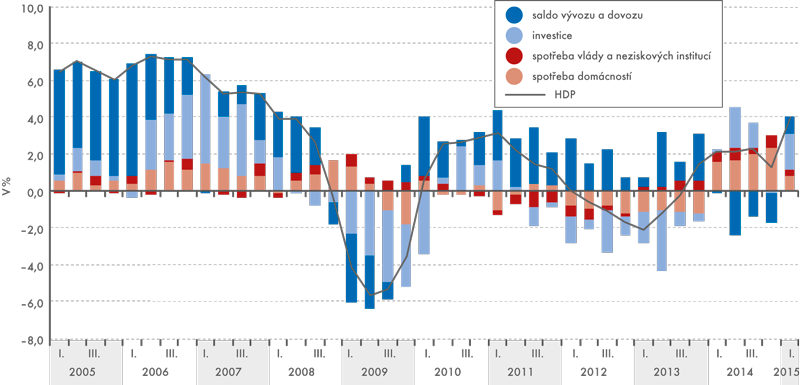 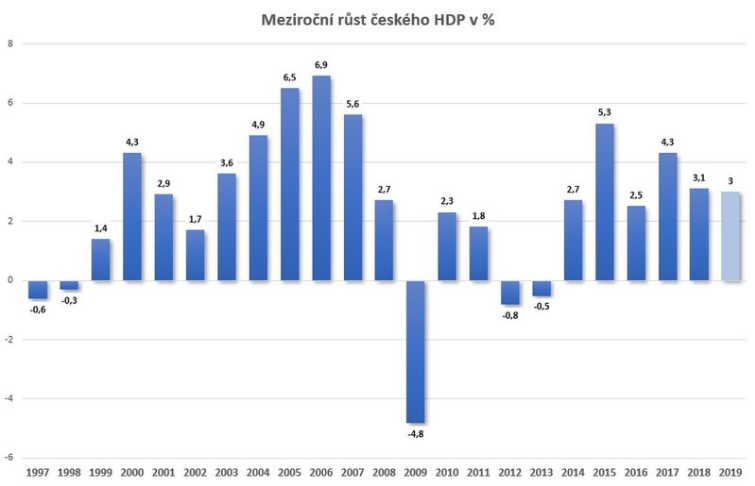 Vývoj státního dluhu ČR a jeho podíl na HDP
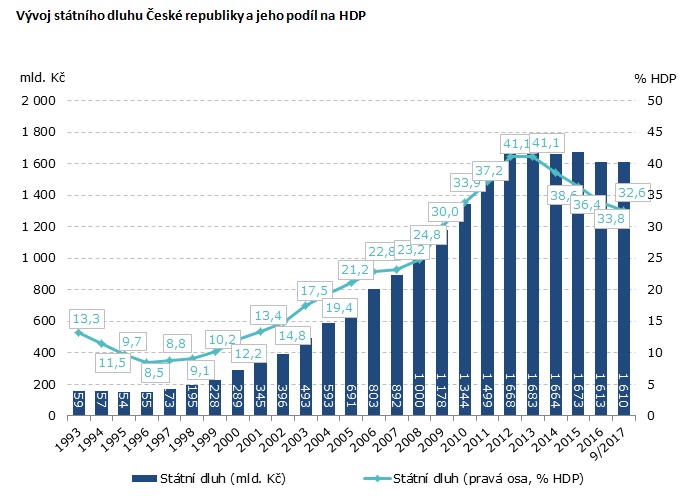 míra inflace = procentuální změna cenového indexu od minulému období

Index spotřebitelských cen (CPI) 
měřítko celkových nákladů na pořízení zboží a služeb průměrným spotřebitelem (cca 700 položek se svojí vahou)
vyjadřuje cenovou hladinu jako průměrnou úroveň cen souboru (spotřebního koše) spotřebovávaných průměrnou domácností
používá se k měření změn životních nákladů
Inflace
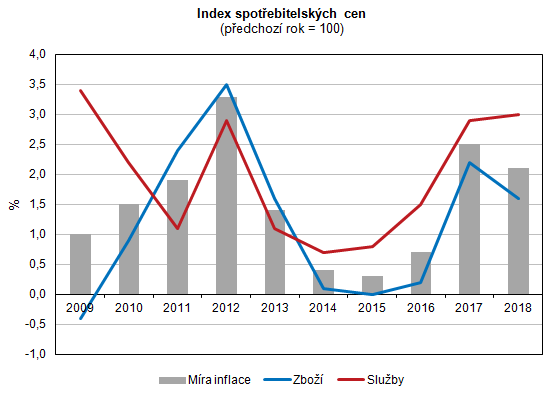 Hospodářský růst měřen tempem růstu HDP = schopností vyrábět statky

v Hongkongu, Singapuru, Jižní Koreji rostl v minulých desetiletích průměrný příjem 7% ročně, tzn. životní úroveň se zdvojnásobovala každých 10 let,
   kdežto americký HDP rostl cca 2% ročně, tzn. životní úroveň se zde zdvojnásobovala každých 35 let

  Pravidlo sedmdesáti (ve složeném úročení):
   vzroste-li nějaká veličina o x procent ročně, pak se zdvojnásobí cca za 70/x let
Hospodářský růst ve světě
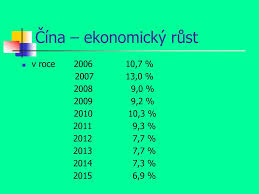 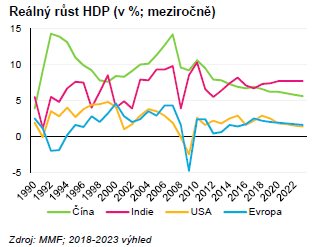 Příklad: 
Jan a Martin mají ve svém prvním zaměstnání stejný plat – 30 000 dolarů za rok.
 Jan žije v ekonomice, která roste tempem 1% za rok, Martin v ekonomice s 3% růstem. 
O čtyřicet let později (oběma je již přes 60 let), Jan vydělává 45 000 dolarů, kdežto Martin již 
   98 000 dolarů ročně. 
Přestože je rozdíl v růstu jejich příjmů pouhá 2% ročně, vydělává Martin více než dvakrát tolik co Jan.
Hospodářský růst
PP = množství statků vyrobených  
        pracovníkem za hodinu práce

Co určuje produktivitu práce: 
Fyzický kapitál (zařízení, budovy k výrobě…)
Lidský kapitál (vzdělání,schopnosti,zkušen.)
Přírodní zdroje (půda, voda, sur. bohatství)
Technologické znalosti (znalosti   
           společnosti o nejlepších způsobech výroby)
Produktivita práce (PP)
podpora investic (pro akumulaci kapitálu platí zákon klesajících výnosů, neplatí v chudých zemích)
zahraniční investice (dovoz know how) ?
úroveň vzdělání
populační politikou ?
politickou stabilitou (dodržování vlastnic. práv)
podpora výzkumu a vývoje nových technologií
Ovlivňování Růstu HDP vládní politikou
Obligace
Akcie (P/E = poměr ceny k výnosům,   
              obvykle by se měl pohybovat kolem 15)
akciový trh: 
akciový index = průměrná cena určité skupiny akcií
Dow Jonesův průmyslový index (od 1896), 30 nejvýz.amer.společností
Standard & Poor's 500 index – akcie 500 důležitých společností
indexy ostře sledovány, je pohlíženo na ně jako na indikátory vývoje ekonomiky
Finanční trhy
Indexové fondy – nakupují všechny akcie v indexech, neboť jejich zisky kopírují vývoj trhu (lepší zisky než ostatní fondy, neboť spoří náklady na řízení portfolia a platby za změnu struktury akcií )

Úroková míra vyrovnává nabídku a poptávku po úsporách a úvěrech
Investiční fondy
Míra nezaměstnanosti - podíl nezaměstnaných ke všem osobám schopným pracovat 
  (tedy i zaměstnaným a nezaměstnaným) 

Přirozená míra nezaměstnanosti – normální míra nezaměstnanosti, kolem které kolísá míra nezaměstnanosti
Nezaměstnanost
Míra nezaměstnanosti  v České republice  1991 - 2019
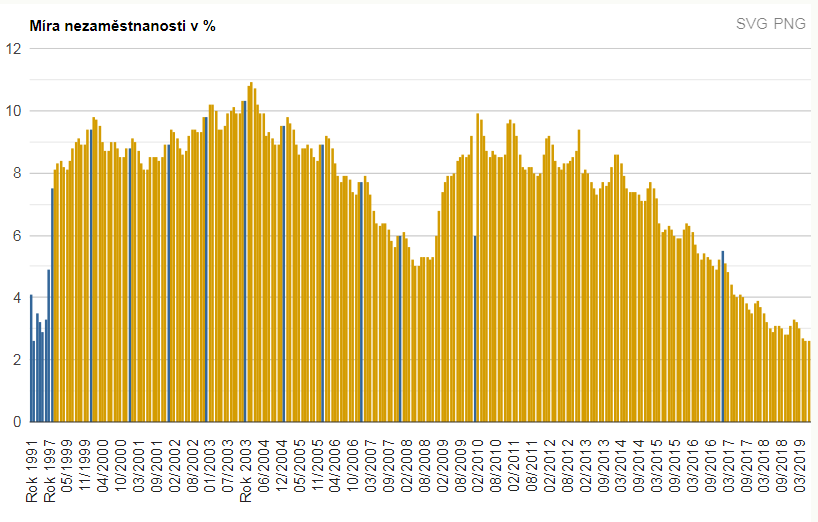 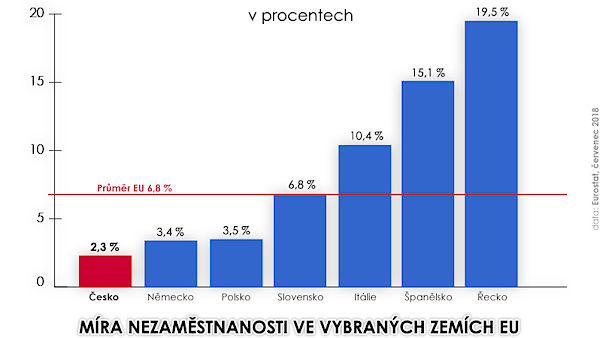 rok 2018
zákon o minimální mzdě – pokud je min.mzda nad tržní cenou mzdy, vzniká přebytek nabídky práce nad poptávkou → nezaměstnanost
odbory a kolektivní vyjednávání - zvýšení mezd může vést k následnému propouštění  
mzdová renta – zaměstnavatel zaplatí zaměstnancům více než musí, jeho odchod z firmy by byl pro firmu ztrátou, zdravotně ohrožující práce, zamezení fluktuace lidí, zvyšují pracovní úsilí (Henry Ford r.1912)
náhrada lidí za stroje – stroje obecně levnější než lidská pracovní síla
příliš vysoké sociální dávky
omezení migrace za prací  - svázanost s prostředím, s majetkem (rodinným domem), rodinou…
Příčiny nezaměstnanosti
Operace na volném trhu – centrální banka (CB) nakupuje a prodává státní dluhopisy bankám
Povinné minimální rezervy určité procento z vkladů (nebankovních subjektů), které banka musí držet jako rezervu v podobě vkladu na účtu u centrální banky (USA 10%, Eurozóna 2%),
  (peněžní multiplikátor)
Diskontní sazba  - úroková sazba, za kterou si banky mohou půjčit rezervy od centrální banky
Centrální banka
Příklad:
Tomáš si vezme půjčku 100 000 Kč se 7% p.a. úrokem (složené úročení a fixované) na studium
po 10 letech (70:7=10) začne půjčku splácet, během této doby díky úrokům (složeném úročení) se půjčka zdvojnásobí, tj. na výši 200 000 Kč
   
  Jaká bude reálná hodnota půjčky,
  1)pokud inflace bude narůstat (hyperinflace) ?
  2)pokud se bude inflace snižovat (směrem k deflaci) ?
Inflace a zadlužování
Příklad:
Petr si koupil desetiletý dluhopis ve výši 100 000 Kč s ročním výnosem 5%
každý rok dostává vyplaceno 5tis.Kč výnos bez ohledu na inflaci (10 x 5 = 50 000 Kč)
při nulové inflaci, jeho investice bude mít za 10 let stejnou kupní sílu, jakou má dnes

pokud ale průměrná inflace = 3%, jeho investice  ze 100 tis.Kč se sníží po 10 letech na 74 409 Kč 
Reálná hodnota investice 100 000 - 25 591= 74 409
Reálná hodnota výnosu   50 000 – 12 796= 37 204
   74 409 + 37 204 = 111 613 Kč
   (při průměrné inflaci 6% → 83 758 Kč)
Inflace a investování
Indexované obligace o inflaci = úrokové platby i jistina jsou uzpůsobovány podle inflace
  (velmi vhodné pro penzijní úspory)

   se obvykle emitují ve Velké Británii, Kanadě, Austrálii, N.Zélandu či Švédsku
  

  Indexované hypotéky (měsíční splátky upravovány podle inflace) ?
Indexování dle inflace
Inflace 0%
Inflace 6%
Reálná úroková míra=      
                4%
Nominální ÚM na účtu
   v bance 4%

Daň z úroků 15%
Nominální ÚM po zdanění na účtu = 3,4%

Reálná ÚM po zdanění=3,4%       →
Reálná úroková míra= 
               4%
Nominální ÚM na účtu v bance 10%

Daň z úroků 15%
Nominální ÚM po zdanění na účtu = 8,5%

Reálná ÚM po zdanění=2,5%
Daňové deformace vyvolané inflací
primární příčinou inflace je především růst množství peněz v dané ekonomice
aby centrální banka udržela stabilní ceny, musí mít pevně pod kontrolou peněžní nabídku

inflace kromě úrokové míry, rovněž zvyšuje nominální příjmy (princip neutrality)

vláda může platit své výdaje prostým tištěním peněz, 
   to pak přerůstá často v hyperinflaci (I = převyšující 50% měsíčně)
např. hyperinflace kolem r. 1920 v Německu, Rakousku, Maďarsku,Polsku, 1993 v Srbsku, aktuálně Venezuela
Inflace
Jakými nástroji lze regulovat inflaci?
Inflace
jaký bude mít volný obchod mezi státy vliv, lze zjistit porovnáním domácí ceny a světové ceny
nízká domácí cena – země má komparativní výhodu – země se stane vývozcem  (spotřebitelé daného zboží jsou na tom hůře než výrobci v dané zemi)
vysoká domácí cena – komparativní výhodu ve výrobě má zbytek světa - země se stává dovozcem (spotřebitelé daného zboží jsou na tom lépe než výrobci v dané zemi)
v obou případech přínosy z obchodování převyšují ztráty, obvykle roste bohatství země (levnější zboží, specializace, efektivita)
Mezinárodní obchod
mezinárodní obchod je ve své podstatě arbitráž na světovém trhu zboží, statek je kupován na levném trhu jedné země, aby byl prodáván na dražším trhu jiné země
přínosy z obchodu vyniknou srovnáním produkčních možností obou ekonomik před a po mezinárodní specializaci
                           Příklad
Před: země A 230 jednotek potravin, 25 jednotek oděvů 
	      země B 68 jednotek potravin, 35 jednotek oděvů 
	      celkem: 298 jednotek potravin, 60 jednotek oděvů
         množství práce 400 + 400 = 800 h
Po specializaci:
         celkem: 350 jednotek potravin, 80 jednotek oděvů
         množství práce 400 + 400 = 800 h
Mezinárodní obchod
Clo, tj. daň z dovozu, snižuje přínosy z obchodování. Ačkoliv jsou na tom domácí výrobci lépe a vláda má příjem navíc, ztráty spotřebitelů tyto přínosy převýší
Dovozní kvóta má podobný vliv jako clo. Při jejím zavedení však získávají držitelé dovozních licencí příjem, který by ze cla získala vláda
různé argumenty pro omezení obchodu: ochrana pracovních míst, obrana národní bezpečnosti, pomoc rozvíjejícím se odvětvím, reakce na omezení obchodu ze zahraničí apod.
Mezinárodní obchod
Obchodní bilance = hodnota vývozu mínus hodnota dovozu (čistý vývoz)

Přebytek obchodní bilance = převis vývozu nad dovozem
Deficit obchodní bilance = převis dovozu nad vývozem
Obchodní bilance
Platební bilance ČR
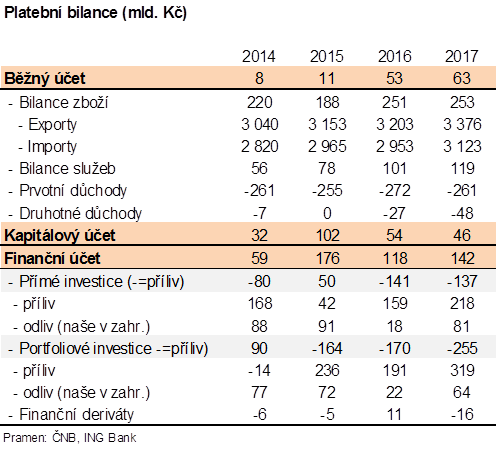 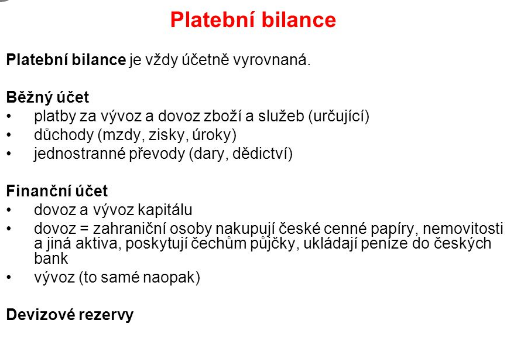 Vyrovnávačem platební bilance je volně pohyblivý měnový kurz nebo devizové rezervy (není-li volně pohyblivý měnový kurz).

růst investic →zvyšuje úrokovou míru → vyvolá přebytek finančního účtu p.bilance →zhodnocení měny →vyvolá schodek na běžném účtu platební bilance
Měnový kurz = cena jedné měny     
   vyjádřená v jednotkách měny jiné
                  (nominální měnový kurz)
                 
26 Kč / 1 EUR
Měnový kurz
Zhodnocení měny (apreciace)
= měna vůči jiné posiluje
zlevňuje dovážené zboží do země
zvýhodňuje dovozce
zdražuje vyvážené zboží do zahraničí 
znevýhodňuje vývozce
  Znehodnocení měny (depreciace)
 = měna oslabuje vůči jiným měnám
zdražuje dovážené zboží do země 
znevýhodňuje dovozce
zlevňuje vyvážené zboží do zahraničí 
zvýhodňuje vývozce
Měnový kurz
Vlivy působící na měnový kurz:
cenový vývoj, inflace dané země
výše úrokových sazeb 
nabídka a poptávka po měně (příliv, odliv  
                                      zahraničního kapitálu)
saldo obchodní a platební bilance 
rozsáhlé nákupy a prodeje měny (devizové  
                                intervence centrální banky)
ekonomická a politická situace a aktuální události
Měnový kurz
Zvyšování úrokové míry (např.růstem investic)→ obvykle posilování měny
Odliv zahraničního kapitálu → obvykle oslabování měny
Příliv zahraničního kapitálu → obvykle posilování měny
Protekcionistické obchodní politiky, tj. dovozní cla, dovoz. kvóty → obvykle posilování měny
Deficitní státní rozpočet → obvykle posilování měny
Změny měnového kurzu
valuta prodej = banka prodává měnu   
                              (vy nakupujete)
valuta nákup = banka nakupuje měnu 
                              (vy prodáváte)
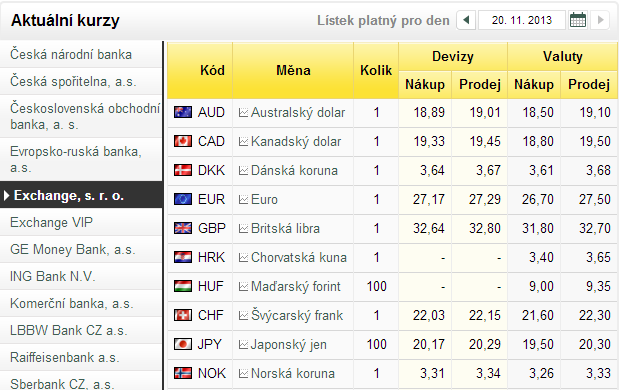 Kurzovní lístek
Parita kupní síly 
PPP (Purchasing Power Parity)  
za danou měnu lze koupit stejné množství zboží a služeb doma i v zahraničí (daná měna má stejnou kupní sílu)
Předpokládá, že košík zboží v jedné zemi by měl stát stejně jako identický košík v jiné zemi. 
PPP = cena spotřebit.koše země A / cena spotřebit.koše země B

Je to jeden z mála způsobů jak zkusit a určit, zda je měna podhodnocená nebo nadhodnocená. 
Kromě toho je to také skvělý nástroj pro srovnávání mezi zeměmi (HDP).
Příklad: cena BigMacu je v USA 4 USD a v ČR 79 Kč  
→ 79/4 = 19,75 →  1 : 20
Dle kurzovního lístku kurz je kurz 1USD / 23 CZK. 
Z tohoto příkladu lze vyvodit, že měna CZK je podhodnocena.
Proč se vlastně liší měnový kurz 
od paritního kurzu?
dopravní náklady
náklady na pojištění
cla
veterinární opatření
neobchodovatelné statky (nájemné, služby taxikářů,…)
politické překážky
Měnový kurz
Recese – období poklesu reálných příjmů a  
                   rostoucí nezaměstnaností
Deprese – hluboká recese
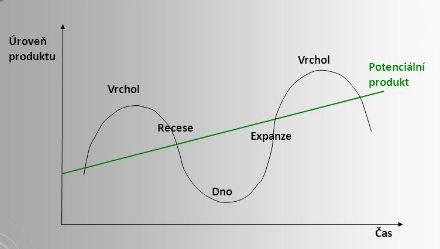 Hospodářský cyklus
jednou z možných příčin recese je pokles  agregátní  poptávky (poptávky všech ek. subjektů - domácností,  firem, státu, zahraničí…)
pesimistické nálady - vypuknutí války v zahraničí, krach na burze, ekonomické skandály,……
klesající tržby mohou naznačovat počátek recese, následuje omezení výroby, nezaměstnanost, ↓HDP
    (krize ve 1929 – 33 : HDP v USA klesl o 30%, nezaměstnanost ze 3%  na 25%) 
počáteční pesimismus pak vlastně sám sebe naplňuje
ke změnám agregátní poptávky dochází z velké části k iracionálním vlnám pesimismu a optimismu  
                                                                  (J.M.Keynes)
Keynes – autor teorie, že v dobách recese má být agreg. poptávka podpořena vládními výdaji, v dobách růstu spořit a splácet dluhy – dlouhodobě vyrovnané rozpočty
Příčiny vzniku recese
druhou možnou příčinou recese je nepříznivá změna agregátní nabídky
dochází v krátkém období k poklesu produktu a růstu cen

70.léta – stagflace (stagnace+inflace), tj. pokles výroby a růst cen z důvodu světového růstu ceny ropy (kartelová dohoda OPEC) → nezaměstnanost v USA 10%, inflace nad 10% 

časem se ovšem očekávání, mzdy a ceny přizpůsobují, cenová hladina se vrací zpět a produkt se zvyšuje
Hospodářský cyklus
Hospodářský růst (zejména výše a tempo růstu HDP)

Hospodářská rovnováha (nízká míra nezaměstnanosti, nízká míra inflace)

Vnější ekonomická rovnováha (rovnováha vývozů a dovozů, stabilita měnového kurzu)

Účinky nástrojů mohou působit i s delším časovým zpožděním, a tím prohlubovat krizové období hospodářského cyklu.
Makroekonomická stabilizační ekonomika
Fiskální nástroje (vládou)
omezením či zvýšením výdajů státního rozpočtu (multiplikační účinek vládních výdajů)
 snížením či zvýšením daní (↓ Kennedy, Reagan)
 Monetární nástroje (centrální bankou)
 reguluce množství peněz v ekonomice 
   (operacemi volného trhu, minimálními rezervami,   úrokovou mírou) 
Důchodová politika
 analýza a eliminace nerovností v rozdělování důchodů (příjmů), nástroje – mzdová regulace, cenová regulace 
Vnější obchodní a měnová politika
 proexportní politika, protekcionistická opatření, regulace devizových kurzů (devizové intervence),…
Nástroje ke stabilizaci ekonomiky
nepřímá úměra v krátkém období

           Inflace    X    Nezaměstnanost
↓nezaměstnanost a ↑inflace platí pouze v krátkém období, nakonec se míra nezaměstnanosti vrátí zpět na přirozenou úroveň, avšak s vyšší inflací 
(například účinkem expanzivní monetární politiky)
P. Volcker, předseda FED → 10% inflaci v r.1982 snížil na 4% v r.1984 za cenu vysoké nezaměstnanosti 10% a recese v USA, v r. 1987 nezaměstnanost klesla na původní úroveň 6% při zachování nízké inflace
Nástroje ke stabilizaci ekonomiky
Úroková míra 
v delším období ovlivňuje poptávku a nabídku po zapůjčitelných fondech (kapitál)

v kratším období ovlivňuje poptávku a nabídku po penězích (oběživu)
Nástroje ke stabilizaci ekonomiky
Daně
Jak na ně!
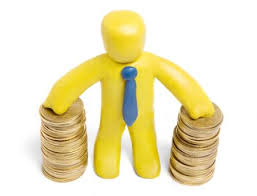 Příjmy – daně, sociální pojištění,evropské fondy,…
Výdaje – mandatorní výdaje (=ze zákona) sociální dávky,   
                                  důchody, dávky nemocenského pojištění,     
                                  státní podpory, dluhová služba….
	           – výdaje na obranu státu, policii, soudnictví,  			školství, zdravotnictví, vědu a výzkum, 			infrastrukturu, státní zakázky, dotace….
   výdaje < příjmy       přebytek SR
   výdaje > příjmy       schodek SR

stát vydává dluhopisy, kterými kryje schodek (deficit) státního rozpočtu
tyto státní dluhopisy kupují  tuzemské či zahraniční investoři (banky, investiční fondy apod.)
Státní rozpočet
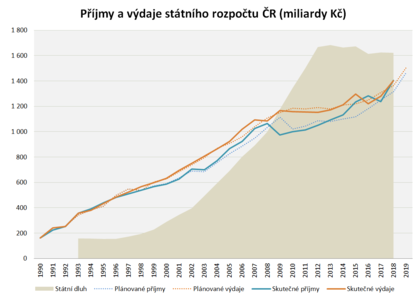 Státní rozpočet České republiky (v mld Kč)
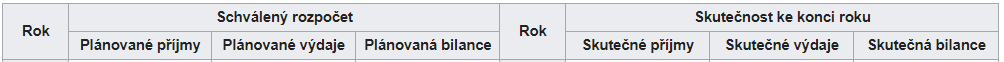 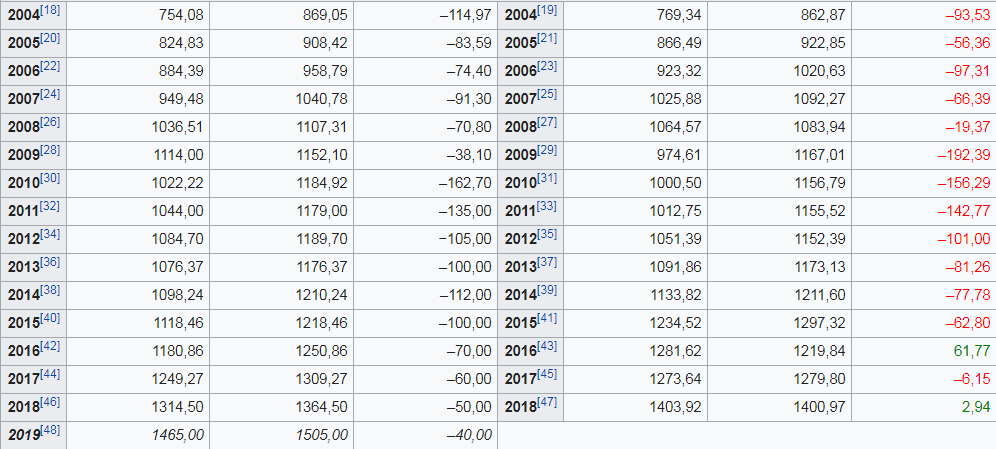 pokud vláda uvalí na zboží daň (zdražení statku), jeho rovnovážné množství klesne, tzn. zdanění trhu zmenší jeho objem (možnou efektivitu výroby)
příliš vysoké daně příjem státní pokladny snižuje, protože deformuje pobídku a vede k poklesu objemu trhu
dle Lafferovy křivky někde mezi těmito dvěma body sazby (0% -100%) existuje taková míra zdanění, která generuje maximální výnosy. Zvyšování daňové sazby nad tuto hranici se dle ní již projeví negativně
další zátěží daní je jejich velká
   administrativní náročnost
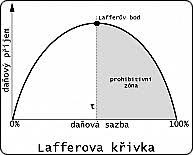 Dopad daní na trh
Pomocná osnova pro čtení zákona:
první je předmět
co není předmětem – mě nezajímá a nevstupuje do daňového přiznání
co je osvobozeno – vstupuje do daňového přiznání (např. podmínka osvobození), přesto se podává daňové přiznání
kdo je plátcem – kdo odvádí daň
kdo je poplatníkem – kdo platí daň
co je základ daně
jaká je sazba daně
daňová přiznání – kdy, kdo podává přiznání
kde, jak se registrovat – zda se vůbec registrovat
Jak číst daňové zákony ?
Základní přehled
Předmětem = příjmy právnický osob, tj. hospodářský            
                                                                    výsledek
 Základ daně = 
Hospodářský výsledek (zisk)
+  Náklady  daňově uznatelné – daňově neuznatelné (dary, náklady na  
                                    repre, daně z nemovitostí, sociální a zdrav.pojištění….)
-   Výnosy   výnosy – dividendy
+/- Odpisy (účetní<daňové= odečítám)
Dílčí daňový základ (DDZ)

- Dary  (5%,10% z DDZ, max. výše daru)
Základ daně (ZD)

Daň (19% ze ZD)
- slevy z daně (na osoby zdrav. postižené, investiční pobídky )
Daň  (po slevách)
Daň z příjmů právnických osob
Základní přehled
Předmětem = příjmy fyzických osob

 
Příjmy ze závislé činnosti (zaměstnání) - §6
Příjmy ze samostatné činnosti (z podnikání) - §7
Příjmy z kapitálového majetku (cenné papíry) - §8
Příjmy z nájmu - §9
Ostatní příjmy - §10
 
Daň z příjmu FO (15%) + solidární 7% přirážka k dani 
                                                         (roční příjem nad  1 438 992 Kč)
Daň z příjmů fyzických osob
Základ daně = superhrubá mzda (hrubá mzda x 1,34) 
 
Příklad: 34% = sociální a zdrav.pojištění zaměstnavatele                          
             20.000 x 12 x 1,34 = 321.600 Kč = ZD
             Daň = 321.600 x 15% = 48.240 Kč 
 
   Dohoda o provedení práce (max.300 hodin ročně)
 daň 15% (srážkovou daní do výše mzdy 10tis.Kč/měs., ovšem bez  
                   podepsání Prohlášení k dani)
 neplatí se zdravotní a sociální pojištění do výše mzdy 10tis.Kč/měs.

   Dohoda o pracovní činnosti (20 hodin týdně celkem za 52 týdnů)
daň 15% (srážkovou daní do výše mzdy 2500 Kč/měs., ovšem bez  
                  podepsání Prohlášení k dani)
neplatí se zdravotní a sociální pojištění do výše mzdy 3tis.Kč/měs.
Příjmy ze závislé činnosti
Základ daně = hospodářský výsledek 
                       (výnosy – náklady) 
 
Náklady 
skutečné náklady
nákladový paušál:
80% z příjmů (řemeslné živnosti,zeměděl.,lesní hosp.) 
   max. výše výdajů 1600tis.Kč
60% z příjmů (ostatní živnosti) max.1200tis.Kč
40% z příjmů (svobodná povolání, autorská práva) max.800tis.Kč
30% z příjmů (pronájem) max.600tis.Kč

zároveň lze uplatnit slevy na manželku a děti v rámci těchto limitů
Příjmy ze samostatné činnosti
Základ daně = úroky z kladů, výnosy z majetku, dividendy a podíly, pokud již nebyly zdaněny přímo poskytovatelem 
 
Osvobozeno = jestliže úhrn CP u jednoho poplatníka nepřekročí částku 100 000 Kč v rámci jednoho zdaňovacího období,
   nebo je splněn tzv. časový test, tzn. doba mezi nabytím a převodem těchto cenných papírů překročí 3 roky.
Příjmy z kapitálového majetku
Předmětem = příjmy z pronájmu nemovitosti, bytu, movitosti (ne příležitostné) apod. 

Pokud tyto příjmy zahrnu do podnikání (mám na pronájem v ŽL), již dále nedaním. U SJM daní jeden manželů.

Základ daně = čistý příjem z nájmu (bez energií, služeb apod.) – výdaje (opravy, údržba předmětu pronájmu,…)

Namísto skutečných výdajů lze použít 30% nákladový paušál.
Příjmy z nájmu
Předmětem = příjmy z příležitostných činností, které nejsou živností, např. prodej plodů, doučování, příležitostná práce u souseda, příležitostní pronájem (movitosti i nemovitosti) apod. Netýká se příjmů pravidelných.

Základ daně = příjem z příležitostné činnosti 
   
Nákladový paušál zde není. 

Osvobozeny = příležitostné příjmy do limitu  
                                30tis.Kč za rok
Ostatní příjmy
Daňové přiznání – do 31.3 za předcházející rok (do 30.6., pokud přiznání         
                                                                       zpracovává daňový poradce)
Pokud mám ŽL aktivní, DP podávám, přestože mám nulové příjmy.
 
Osvobozené příjmy, které nejčastěji vyskytují:
dary – bezúplatné příjmy (od osoby v přímé a vedlejší příbuzenské linii, od osoby  
          žijící ve společné domácnosti min.1 rok, dary nabyté příležitostně max.15tis.Kč 
dědictví
výhry z hazardních her do 10tis.Kč (loterie, slosování, sázkové hry, hrací 
                                                     přístroje, dostihové sázky, tomboly, turnaje…)
příjmy z prodeje rodinného domu či bytu, pokud v něm měl prodávající  
   bydliště nejméně 2 roky bezprostředně před prodejem nemovitosti
příjmy z prodeje  nemovitostí, přesáhne-li doba mezi nabytím a prodejem 
    dobu 5 let
přijatá náhrada škody a plnění z pojištění majetku a  odpovědnosti za škody
dávky sociální podpory, z nemocenského pojištění, důchodového pojištění                                                                 
plnění z vyživovací povinnosti
stipendia
dotace ze státního rozpočtu
Základní přehled
Předmětem = všechna motorová vozidla, která 
   jsou určena k provozu na pozemních komunikacích, mají 4 kola a 
   a) splňují podmínku registrace v ČR (česká SPZ)
   b) je využíváno k podnikání

Plátcem = FO či PO, která je jako provozovatel vozidla zapsána v technickém průkazu vozidla

Není předmětem = pásová vozidla, traktory,   
                                     historická vozidla, čtyřkolka,…	
Osvobozeno = vozidla PČR, hasičů, armády ČR, 
                            zdravotních služeb,.........
Daň silniční
Základem daně = u osobních vozidel je objem cm³ motoru, u nákladních vozidel je to počet náprav a celková povolená hmotnost
Sazba = v tabulkách roční sazby, denní sazby (25Kč/den)    
                  (u zaměstnanců nebo nepravidelného užívání auta)
Slevy = z vypočtené daně od první registrace uběhlo maximálně: 36 měsíců (48% sleva), 72 měsíců (40% sleva), 108 měsíců (25% sleva)

Daňové přiznání = vždy k 31. 1. za uplynulý rok 
                              
Registrace = v okamžiku využívání vozidla 
                      (v den začátku podnikání nebo nového vozidla)
Daň silniční
Základní přehled
Předmětem = prakticky všechno, nákupy a prodeje služeb, movitých, nemovitých věcí…….

Příklad:
Obchodník zakoupí od svého dodavatele zboží za 1 150 Kč – z toho 1 000 Kč tvoří cena zboží a 150 Kč tvoří DPH, kterou dodavatel odvede státu. 
   Obchodník zboží rozveze svým odběratelům a prodá za 1725 Kč. Z toho 1500 činí cena zboží a 225 Kč DPH. 
   Při vyčíslení daně obchodník od DPH na výstupu (225 Kč) odečte DPH na vstupu (150 Kč) a odvede rozdíl: 75 Kč.
DPH = nepřímá daň
343 - DPH
MD
D
Nákupy   
   321
Prodeje 
    311
Nadměrný odpočet
Daňová povinnost
Plátcem = právnická osoba bez výjimky, 
   fyzická osoba podnikatel:
povinně – registrovat se k DPH tehdy, kdy obrat za posledních 12 měsíců po sobě jdoucích je vyšší než 1mil.Kč 
dobrovolně  – i když nedosahuje obrat 1 mil. Kč
výjimky – povinná registrace k DPH, i když nedosahuji obratu 1mil. Kč, např.
pořídím si zboží z jiného členského státu EU (hodnota zboží vyšší než 326 tis. Kč bez DPH)
pořídím se z jiného členského státu EU nový dopravní prostředek nebo zboží, které je předmětem spotřební daně (alkohol, cigarety….)
DPH
Základ daně = cena, za kterou prodávám nebo   
                        přijaté úplaty
Sazba = 
základní 21% (ostatní)
snížená 15% (potraviny, nealko.nápoje, městská doprava, časopisy, noviny,…)                  
snížená 10% (knihy, léky, dětská výživa)
Zdanitelné období = 
měsíčně (pokud jsme novým plátcem DPH nebo roční obrat nad 10mil.Kč)
čtvrtletně (po 3 letech registrace a roční obrat menší než 10mil.Kč)
měsíčně dobrovolně (2–10mil.Kč/rok)

Daňové přiznání = vždy k 25.dni po zdanitelném období
DPH
Základní přehled
Předmětem = všechny pozemky na území ČR, které jsou evidované v katastru nemovitostí
zemědělské pozemky (orné půdy, chmelnice, ovocné sady, zahrady, ….)
nezemědělské pozemky (hospodářský les, stavební pozemky,…)

Není předmětem = 
pozemky v půdorysu stavby (zastavěná plocha)
lesní pozemky (není určen k těžbě dřeva)
vodní plochy (řeky, rybníky bez chovu)
pozemky určené pro obranu státu (cvičiště…)……
Daň z nemovitých věcíPOZEMEK
Poplatníkem = vlastník, nájemce (pronajímá si státní pozemky), uživatel (vlastník není znám…)

Pokud má pozemek více vlastníků, podává se jedno DP a pak podělí se.

Osvobozeno = pozemky ve vlastnictví státu a státních institucí, pozemky sloužící k náboženským účelům, sloužící školám, muzeím, galeriím, zdravotním účelům…

Základ daně = základem je výměra x cena/m² 
sazba se stanoví podle druhu pozemku, který se třídí do 3 skupin: např. zemědělské pozemky – sazba 0,75% ze základu daně
Daň z nemovitých věcíPOZEMEK
Poplatníkem = všechny stavby a jednotky na území ČR, které jsou registrovány v katastru nemovitostí a musí být pevně spojeny se zemí (ne mobilní dům)
Není předmětem = přehrady, úpravny vod, stavby na ochranu před povodněmi, čističky odpadních vod, dálnice, železnice…
Poplatník = vlastník, spoluvlastníci dávají jedno DP a pak se podělí(jinak určí plátce FÚ)

Osvobozeno = stavby ve vlastnictví státu (krajů, obcí), muzea, školství, zdravotnictví, dále fyzické osoby, které jsou držiteli průkazu ZTP, ZTP/P a zároveň pobírá příspěvek na živobytí apod.
Daň z nemovitých věcíSTAVBY a JEDNOTKY
Základ daně = výměra půdorysu podle stavu k 1.1. zdaňovacího období (zastavěná plocha)

Sazba se dělí podle druhu stavby
Např. obytné domy 2Kč/m² (zastavěná plocha), garáže 8Kč/m², podnik.zemědělské stavby 2Kč/m²….,
bytové jednotky: podlahová výměra plochy se násobí koeficientem 1,2 a pak sazbou 2Kč/m² (př: 80m² x 1,2 x 2Kč = daň). 

Daňové přiznání = se podává vždy do 31. ledna následujícího roku po nabytí nemovitosti (pouze jednou po nabytí) stačí podat DP jeden ze spoluvlastníků 
následné DP: 
změna předmětu daně (z rekreačního domku udělám nemovitost k trvalému bydlení)
rozšíření stavby (přístavba, nástavba…)
dochází ke změně druhu pozemku apod.
Daň z nemovitých věcíSTAVBY a JEDNOTKY
Základní přehled
Předmětem = pouze nemovitý majetek, kdy dochází ke vzniku, zániku nebo změně vlastnického práva k nemovitosti, a to vždy úplatně

Poplatníkem = kupující

Osvobozeno = 
první úplatné převody stavebních pozemků, novostaveb rodinných domů, garáží, bytových jednotek, vzniklé rovněž stavební úpravou (přístavbou, nástavbou…), k převodu vlastnictví musí dojít nejpozději do 5 let
převody bytových jednotek, garáží z družstva do vlastnictví členů družstva nebo nájemců těchto prostor do jejich osobního vlastnictví
převody bytových jednotek, garáží z právnické osoby (vzniklé za účelem, aby se stala vlastníkem tohoto domu s jednotkami) do vlastnictví členů této právnické osoby nebo nájemců těchto prostor do jejich osobního vlastnictví
Daň z nabytí nemovitosti
Sazba daně = 4% ze základu daně

Základ daně 
sjednaná (kupní) cena

  75% „směrné ceny“ (dle vyhlášky MF)       platí ta vyšší z nich                                                                                   
     75% ceny dle znaleckého posudku                             
                                                                               

Daňové přiznání = do konce 3. kalendářního měsíce následujícího po kalendářním měsíci, v němž byl v katastru nemovitostí proveden vklad vlastnického práva
Daň z nabytí nemovitosti
Základní přehled
Účelem je zejména regulovat spotřebu  

Předmětem daně = 
minerální oleje (benzín, nafta), osvobozeno v případě používání v lékařství, potravinářství
líh, osvobozeno v případě používání v lékařství, potravinářství, domácí lihovarnictví (nepodnikám s ním, neprodávám  → omezení max. množství x l/osobu
víno šumivé (šampaňské), víno tiché (nešumivé) je plně osvobozeno, u fyzické osoby je osvobozeno, pokud nepřesáhne 2000l/kalendářní rok
pivo (osvobozeno v potravinářství, domácí pivovar (nepodnikám, neprodávám, max.200l/rok)
tabákové výrobky (není povolena domácí výroba), jiný režim dohledu než alkohol → přísně hlídané ceny, není povolena vlastní tvorba ceny
       
         Správcem daně je celní správa.
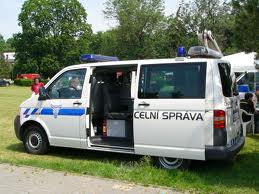 Spotřební daň
Nedaňové sklady - jsou schválené celním úřadem (podnik, sklad vybraných výrobků)
 
   opuštění nedaňového skladu → dopředu dám vědět celnímu úřadu → zaplatím celnímu úřadu spotřební daň, vybavím auto s řidičem příslušnými doklady, jinak hrozí zabavení vozidla s nákladem.

Registrace = na celním úřadě ke každé komoditě zvlášť (líh, cigarety,….)
Daňové přiznání = k 25. dni po předchozím měsíci (nikoli čtvrtletně) 
Plátce = výrobce + dovozce těchto komodit
Spotřební daň
Poplatníkem = konečný spotřebitel, kupující

Příklad:
 Celkovou daň u cigaret tvoří spotřební daň a DPH. 
   Je uvažována celková cena krabičky cigaret pro koncového spotřebitele 80 Kč. 
Spotřební daň: součet pevné části 29,20 Kč (20 × 1,46 Kč) a procentní části 21,60 Kč (80 Kč × 27 %) spotřební daně nedosahuje minimální výše 52,60 Kč (20 × 2,63 Kč), je tedy aplikována minimální sazba. 
DPH u krabičky činí 13,88 Kč (80 Kč ÷ 121 % × 21 %).
Celková daň 66,48 Kč, tj. 83,1 % konečné ceny cigarety.
Spotřební daň
Základní přehled
Správcem daně je celní správa.

Předmětem daně = zemní plyn a některé další plyny, pevná paliva (černé uhlí, hnědé uhlí, koks), elektřina

Osvobozeno = plyn určený pro výrobu tepla  
                    v domácnostech, ekologicky šetrná elektřina……

Plátcem daně = dodavatel ke konečnému spotřebiteli,  
                          provozovatel distribuční soustavy….

Daňové přiznání = do 25. dne po skončení zdaňovacího období (kalendářní měsíc), ve kterém tato povinnost vznikla
Ekologické daně
C l o
a jeho význam
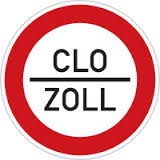 Clo = dávka vybíraná státem při přechodu zboží přes celní   
          hranici 
ochranářský prostředek (ochrání vnitřní trh) 
prostředek ekonomické formy politického boje  
prostředek, jak získat peníze

Vybírání cla kontroluje celní správa té dané země a upravuje ho celní zákon.

Vývozní clo - platí se za vyvezené zboží. Není příliš běžné, týká se např. vývozu strategických komodit (ropa) a často je uvaleno za fiskálním účelem
Dovozní clo - platí se za dovezené zboží
Tranzitní clo - platí se za zboží, procházející územím státu
CLO
Zóna volného obchodu - nejnižším stupněm ek. integrace
   navzájem si sníží či úplně odstraní cla na některé výrobky   např. NAFTA (Kanada, Mexiko, USA), EFTA (Island, Lichtenštejnsko, Norsko, Švýcarsko)
Celní unie bez vzájemných obchodních bariér + společné celní sazby vůči třetím zemím, např. Celní unie EU-Turecko, Celní unie Česko-Slovensko (1993-2004)
Společný trh - již vysoký stupeň ekonomické integrace,
   odbourání veškerých cel, společný celní sazebník vůči 
   třetím zemím + volný pohyb zboží, služeb, práce a kapitálu, např. Evropské společenství v 80. letech
Jednotný vnitřní trh je vyšší stádium společného trhu, společné technologické a jiné normy na výrobky a vnitřní hranice mezi členskými státy již neexistují, např. EU od 1. 1. 1993
CLO
Hospodářská a měnová unie = ekonomiky zemí jsou již plně zapojeny do jednotného vnitřního trhu a navíc přenášejí část svých pravomocí na nadnárodní instituce 
   (ty spolurozhodují o obchodní politice, sociální sféře nebo rozpočtových deficitech členských zemí). Měnová unie znamená, že členské státy navíc používají společnou měnu jako zákonné platidlo, např. současná EU

Úplná ekonomická a politická integrace – vrcholem integrace, kdy původně samostatné státy splynou v nový celek, který je řízený z jednoho centra, např. sjednocení Německa v roce 1990
CLO
ÚVĚRY
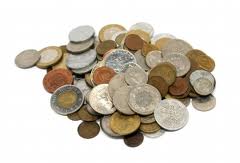 Věřitel
úvěrující
Dlužník
úvěrovaný
JISTINA   +   ÚROK
POHLEDÁVKA
ZÁVAZEK
ÚVĚR
krátkodobé (do 1 roku)
střednědobé (do 5 let)
dlouhodobé
bankovní 
nebankovní 

úvěrem je také:
kreditní karta 
kontokorent (= čerpání peněz z vašeho  
                                běžného účtu do mínusového limitu)
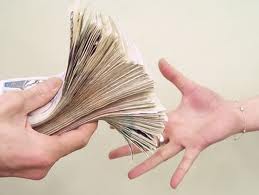 Úvěry
RPSN (= roční procentní sazba nákladů) udává % podíl z dlužné částky, který musí dlužník zaplatit za období 1 roku. 

   = úroky + poplatky + platby za doplňkové  
                                                    služby 

  Tento údaj může být rovněž zavádějící. 
   Záleží totiž na tom, jak rychle se úvěr splácí: 
   krátký úvěr – vyšší RPSN a naopak, při stejné výši úvěru
RPSN
právo od smlouvy odstoupit bez uvedení důvodu do 14 dnů od jejího uzavření, a to písemně (v této lhůtě stačí odstoupení odeslat)

do 30 dnů od odstoupení od smlouvy musíte  zaplatit jistinu úvěru a poměrnou část úroků

odstoupením zanikají také smlouvy o doplňkových službách (například pojistné, pokud je povinné pro získání tohoto úvěru apod.)
Spotřebitelský úvěr  Odstoupení
spotřebitel má právo kdykoli zcela nebo zčásti (mimořádnou splátkou) spotřebitelský úvěr splatit, avšak musí počítat s tím, že zaplatí jisté náklady věřiteli, které mu s předčasným splacením úvěru vznikly


věřitel po spotřebiteli může ze zákona požadovat maximálně 1% z předčasně splacené části spotřebitelského úvěru
Spotřebitelský úvěr  Předčasné splacení
v reakci na časté zneužívání je zcela zákonem zakázáno ke splacení či zajištění spotřebitelského úvěru používat směnky nebo šeku 

zajištění spotřebitelského úvěru nesmí být ve zjevném nepoměru k hodnotě zajišťované pohledávky  

zákon také zakazuje, aby byly u spotřebitelského úvěru používány telefonní linky s vysokou sazbou ceny hovoru (např. telefonní čísla začínající číslicí 9).
Spotřebitelský úvěr
účelový, neúčelový (americká hypotéka)
bezhotovostně (proplácením faktur)
vždy zástava nemovitostí na území ČR (jakýkoliv vlastník)
fixace úrokové sazby (1-15let)
Anuita (úrok+splátka úvěru)
daňová úleva (roční úroky až 300tis.Kč)
Dlouhodobý úvěr na bydlení
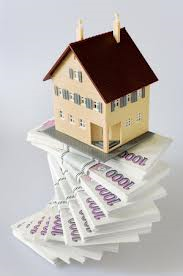 HYPOTÉKA
výše úvěru je závislá na výši cílové částky při sjednávání stavebního spoření 
smlouva písemná
úroková sazba pevná po celou dobu úvěru
výhoda – bez sankcí kdykoliv splatit 
   (ne u překlenovacího úvěru)
daňová úleva 
zástava nemovitostí až od určité částky (500tis.Kč)
na bydlení
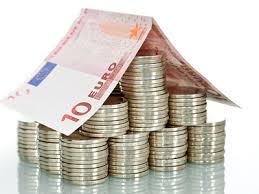 Úvěr ze stavebního spoření
Podmínky pro přidělení úvěru:
Výše spořených peněz (např. 40% cílové částky)
Doba spoření (např. 2 roky)
Body (např. minimálně 55 bodů)

  ÚVĚR = úspory + přidělený úvěr
Úvěr ze stavebního spoření
ÚVĚR = překlenovací + přidělený
			

ÚROK z celé cílové částky po celou 
dobu překlenování, tj. včetně úspor

                   ÚROK ze zůstatku přiděleného úvěru
Úvěr ze stavebního spoření
Kreditní karta = revolvingový úvěr
technicky stejné jako debetní karta spojená s kontokorentem na vašem běžném účtu

Bezúročné období (nejčastěji 40-50 dní) 
vysoká úroková sazba nad 20% p.a. 
pokud se rozhodnete splácet dluh po minimálních částkách, počítejte s tím, že zaplatíte kvůli úrokům více, než jste původně utratili
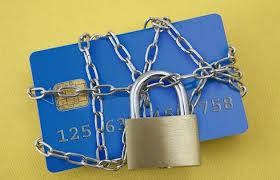 Kreditní karta
služba sjednaná na běžném účtu

peníze můžeme „čerpat do mínusu“

stanoven úvěrový limit

není stanovena pevná splátka, je však povinnost  úvěr splatit k určitému datu (zpravidla do 1 roku), opět může být pak čerpán

neúčelový, nejištěný úvěr

rizika kontokorentního  úvěru
Kontokorentní úvěr
pronájem věci
Podstatou leasingu je, že financovaný předmět (auto, stroj, dům…) je po celou dobu majetkem financující (leasingové) společnosti a teprve na konci leasingu přechází vlastnictví předmětu na vás. 
  Finanční leasing  s následnou koupí

  Operativní leasing  bez následné koupě
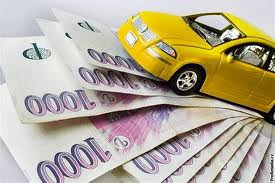 Leasing
ručení
smluvní pokuta
zástavní právo 
notářský zápis se svolením vykonavatelnosti
směnka
rozhodčí doložka
zajišťovací převod práva
věcné břemeno
Zajišťovací nástroje závazků
Ručitel, osoba vždy odlišná od dlužníka, která na sebe vezme povinnost uspokojit pohledávku věřitele. Ručitel, který za dlužníka plnil, může domáhat splnění závazku po dlužníkovi.
  
Ručitelský závazek musí být sjednán písemně!
Ručení
Pokud dlužník svůj primární závazek (např. půjčku) ve stanovené lhůtě nesplní, vznikne mu povinnost zaplatit věřiteli pokutu (sankci).

 Ovšem tato pokuta je vždy smluvní, tj. měla by být předem stanovena ve smlouvě. 
  
Rizika – neuvědomíte, nevšimnete si    
                nepřiměřeně vysoké pokuty,
              „jakékoli nedodržení podmínek“
Smluvní pokuta
Zástavní právo se realizuje zpeněžením věci a z výtěžku dražby (soudním prodejem) se splatí dluhy a náklady dražby. Případný přebytek se vrátí bývalému dlužníkovi, ale případný nedoplatek je stále povinen dlužník doplatit.
            Zástavní právo = právo prodat

U nemovitosti lze zjistit v Listě vlastnictví 
 v katastru nemovitostí (Czech POINT)
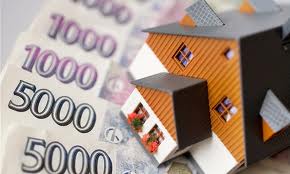 Zástavní právo
= závazek dlužníka, že svoje závazky splní pod pohrůžkou následné exekuce (bez soudního řízení)

nejefektivnější způsob zajištění pro věřitele
notářským zápisem (sepisuje notář)
na jeho základě lze požádat exekutora o exekuci na majetek
Notářský zápis se svolením k vykonavatelnosti
Směnka je dlužní úpis, příslib o zaplacení dluhu. Je to vlastně úvěrový cenný papír. Majitel směnky má právo požadovat ve stanovenou dobu stanovenou částku.





 výstavce směnky (emitent) = směnečný dlužník
Remitent = věřitel
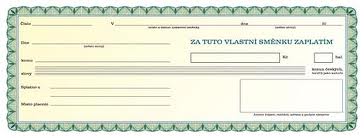 Směnka
Směnka vlastní - výstavce směnky bezpodmínečně slibuje osobě ve směnce uvedené (remitentovi), že jí zaplatí směnečnou sumu (v určené době a na určeném místě). Obsahuje slovo „zaplatím“.
Věřitel
prodává zboží
majitel směnky
Dlužník 
vystaví směnku se slibem „zaplatím“
Směnka vlastní
Směnka cizí - výstavce směnky bezpodmínečně přikazuje třetí osobě (směnečníkovi), aby za něj zaplatila osobě ve směnce uvedené směnečnou sumu (v určené době a na určeném místě). Obsahuje slovo „zaplaťte.“
2.osoba 
prodává zboží 3.osobě
vystaví směnku s příkazem „zaplaťte“
Věřitel
prodává zboží 2.osobě
Dlužník (3.osoba)
má závazek zaplatit ve prospěch věřitele
Směnka cizí
Biankosměnka = směnka, která je záměrně 
                  neúplná, není kompletně vyplněna 

                          = zajišťovací prostředek 


Maximální obezřetnost je proto třeba věnovat Dohodě o vyplnění biankosměnky 
(bývá součástí samotné smlouvy o půjčce).
Biankosměnka
Rozhodčí doložka je zvláštní doložka ke smlouvě, která umožní rozhodci rozhodnout majetkové spory namísto jinak příslušného soudu.
  V rozhodčí doložce ke spotřebitelské smlouvě musí být:
konkrétní rozhodce zapsaný v seznamu rozhodců při Ministerstvu spravedlnosti 
nebo konkrétní stálý rozhodčí soud, jinak je rozhodčí doložka neplatná
   
   Na samostatném listu papíru přiloženém ke spotřebitelské smlouvě!
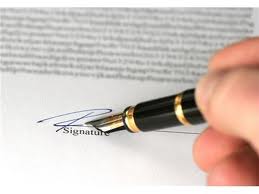 Rozhodčí doložka
= dlužník převede na věřitele své právo (např. vlastnické právo) s rozvazovací podmínkou, že zajištěný závazek bude splněn

   Po splnění dluhu se převedené právo „automaticky“ vrátí zpět k dlužníkovi, aniž by k tomu byl potřeba úkon ze strany věřitele.
  
  Pokud se věřitel stane vlastníkem a tržní cena nemovitosti převyšuje výši zajištěného dluhu, je věřitel povinen vyplatit dlužníkovi rozdíl v penězích. Věřitel musí prodat věc ve veřejné dražbě a vrátit přebytek dlužníkovi.
  Rizika – převod věci na třetí osobu
Zajišťovací převod práva
Věcné břemeno slouží k tomu, aby oprávněný mohl využít určitou část užitné hodnoty cizí věci, 
   pro vlastníka věci to znamená, že je naopak povinen něco dát, konat, trpět, nebo se něčeho zdržet.

například: 
   právo jízdy a chůze na příjezdové cestě k domu, 
   právo dožití v dané nemovitosti, právo užívat vodu ze studny, právo přístupu k teplovodnímu potrubí, …….
Věcné břemeno
Předkupní právo je právo oprávněné osoby požadovat, aby při prodeji byla věc nejprve nabídnuta ke koupi této osobě.
   Oprávněná osoba předkupní právo využít nemusí.

   Předkupní právo může vzniknout smluvním ujednáním nebo ze zákona (spoluvlastník má předkupní právo k převáděnému podílu).
Věcné břemeno
Zástavní právo  podmínečné právo na prodej  
                          věci
Zajišťovací převod práva  podmínečné právo  
                                         vlastnictví věci

Věcné břemeno  právo užití věci

Předkupní právo  přednostní právo oprávněné   
                            osoby k odkoupení věci
Zajištění závazku
Zdroje
N.Gregory Mankiw: Zásady ekonomie,
                               Grada Publishing 2000
R.Holman: Ekonomie, C.H.Beck, Praha 2002
Jena Švarcová a kol.: Ekonomie, stručný přehled, 						2007/2008